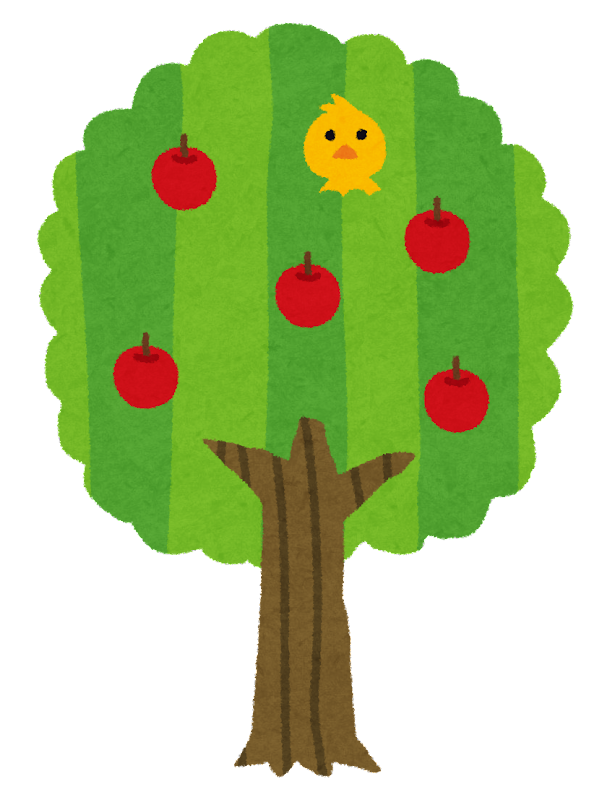 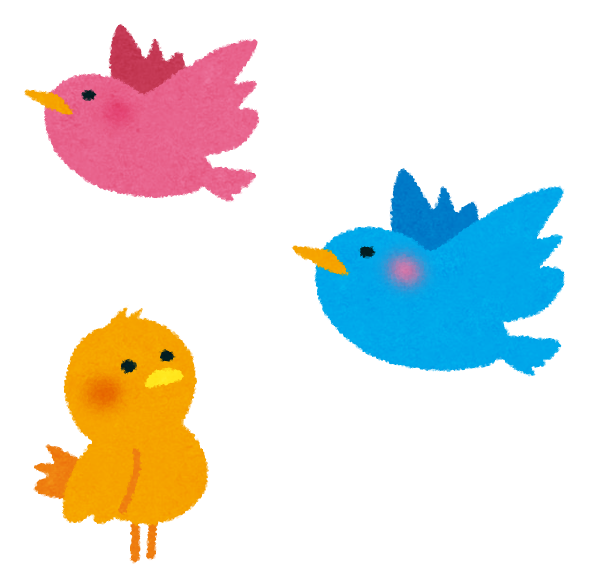 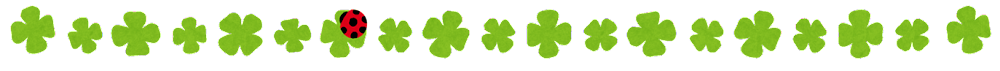 小学校英単語カード
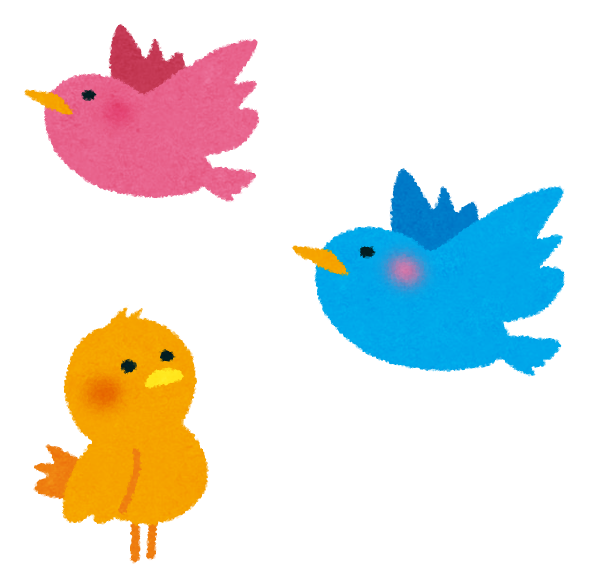 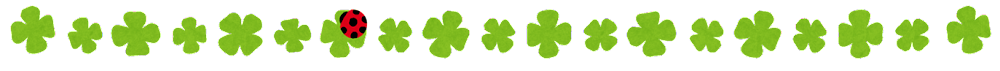 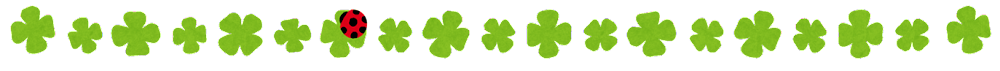 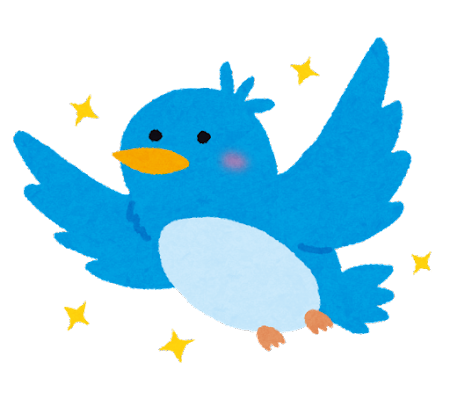 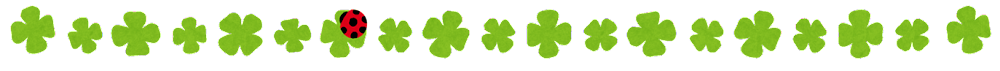 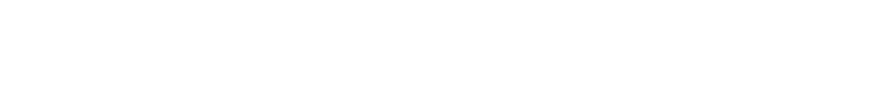 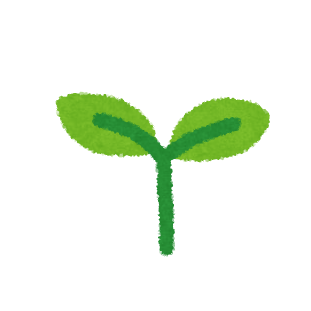 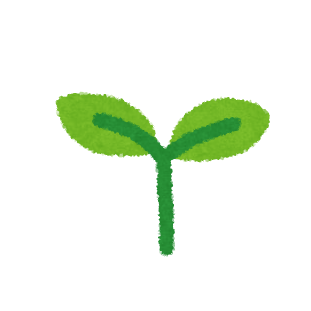 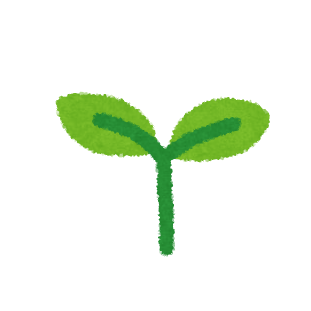 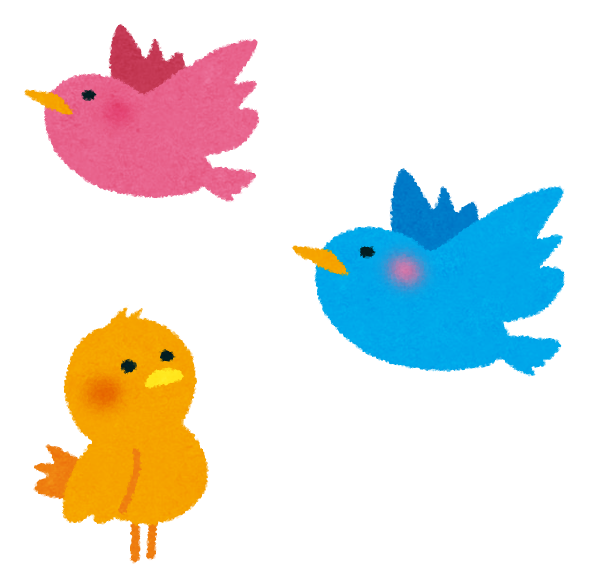 果物カード
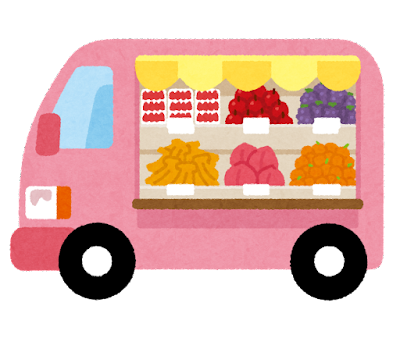 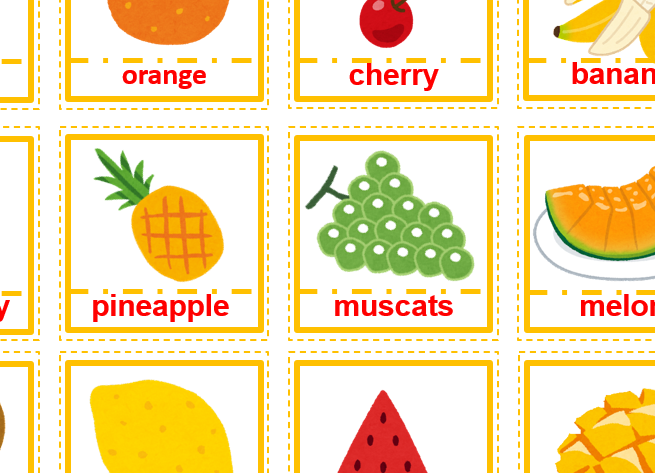 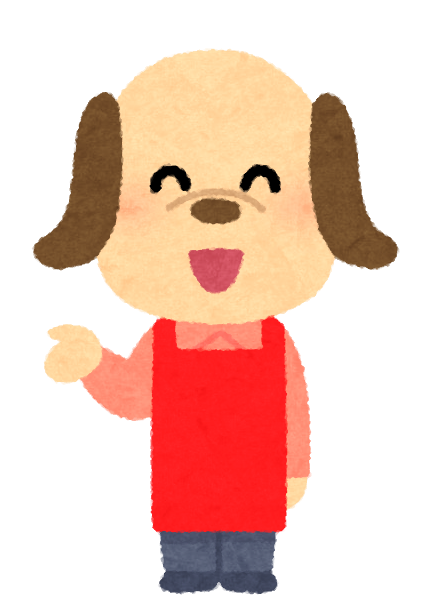 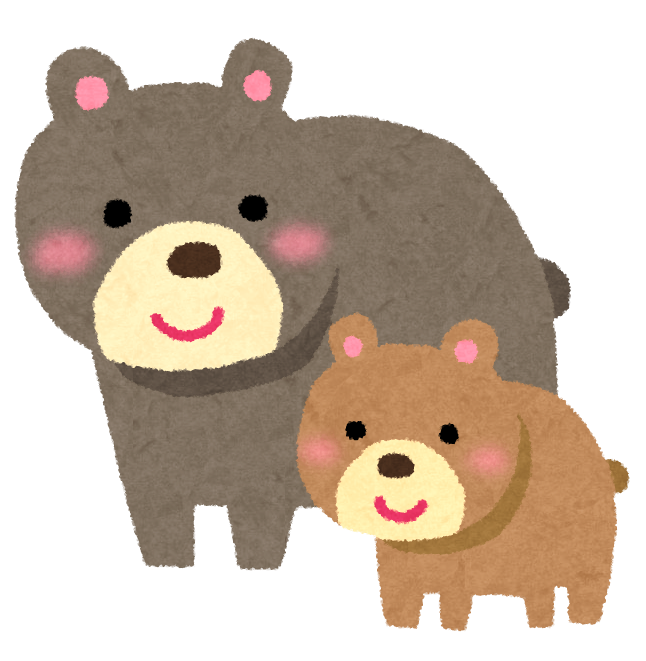 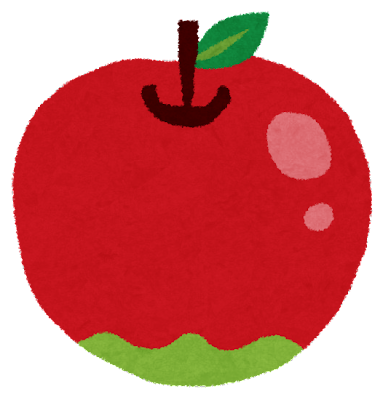 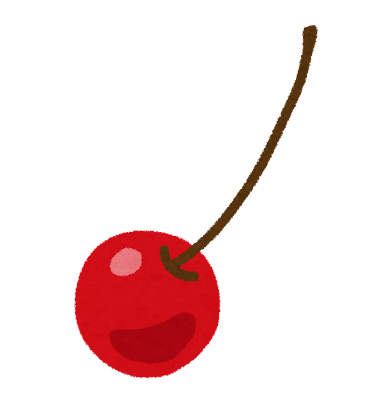 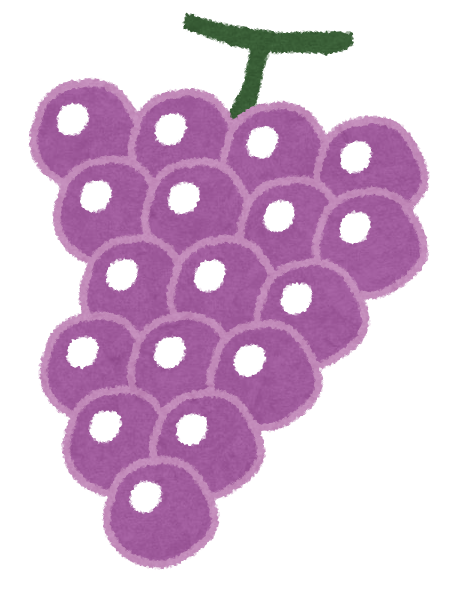 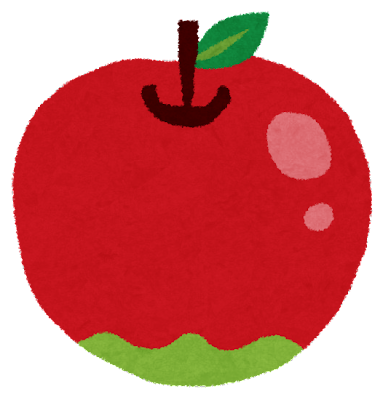 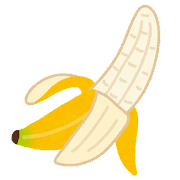 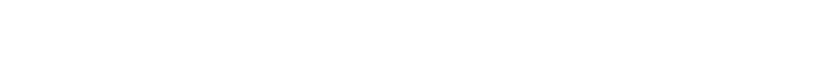 orange
apple
grapes
strawberry
muscats
melon
peach
lemon
pineapple
kiwi fruit
cherry
banana
watermelon
mango
nut
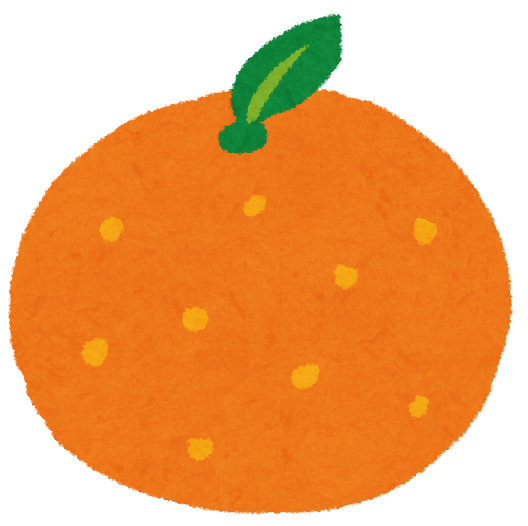 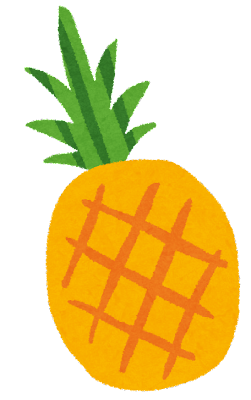 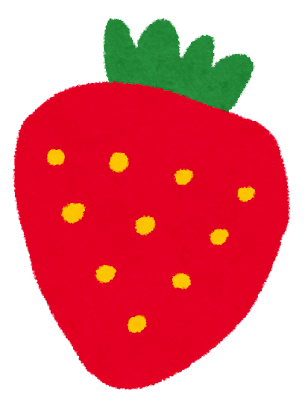 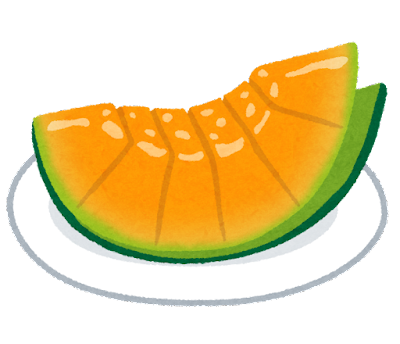 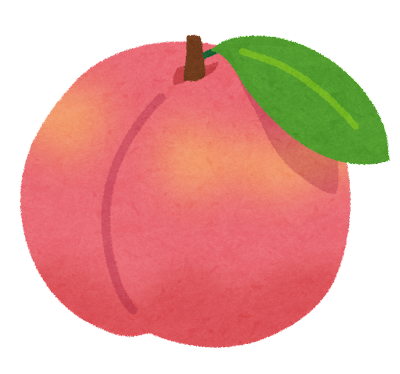 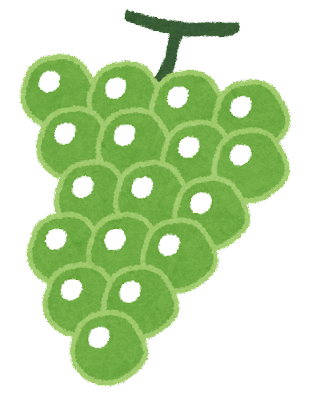 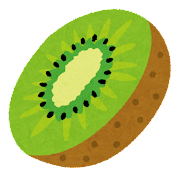 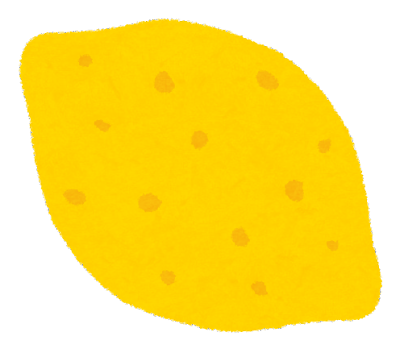 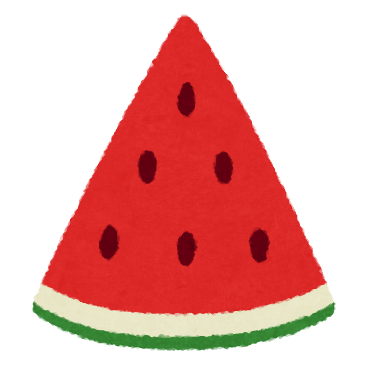 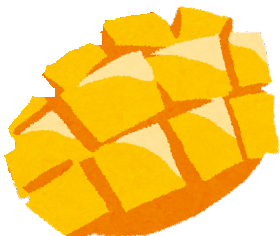 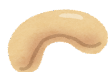 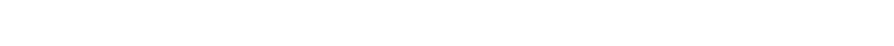 野菜カード
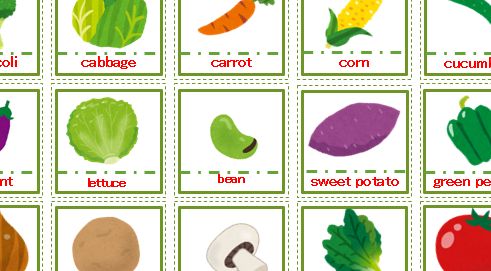 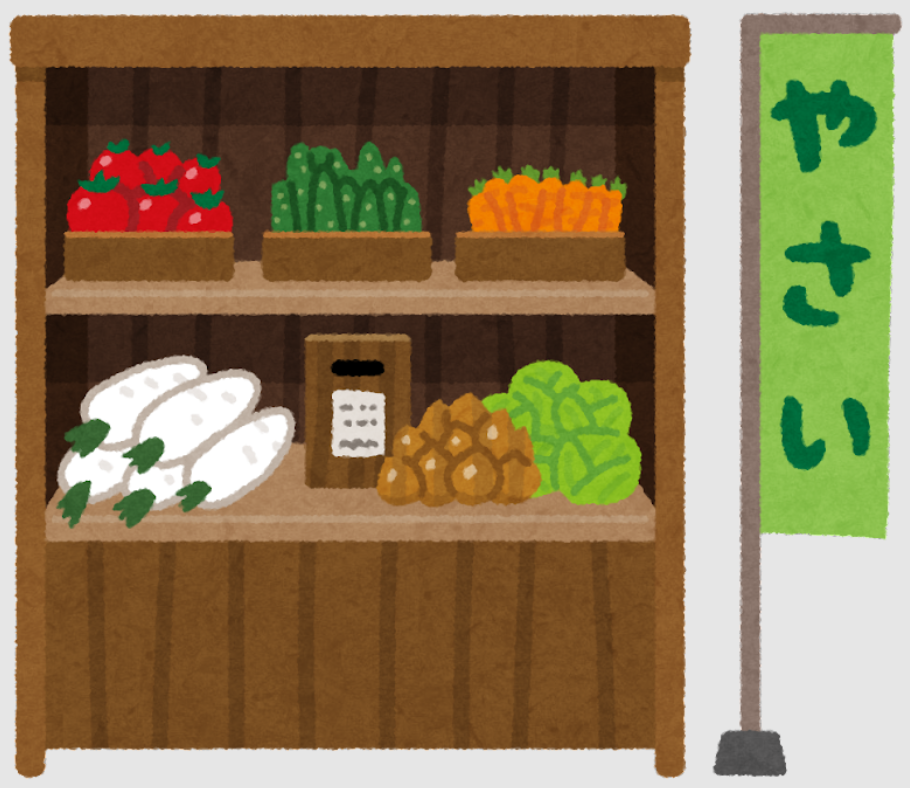 sweet potato
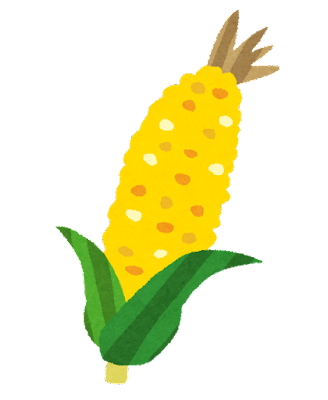 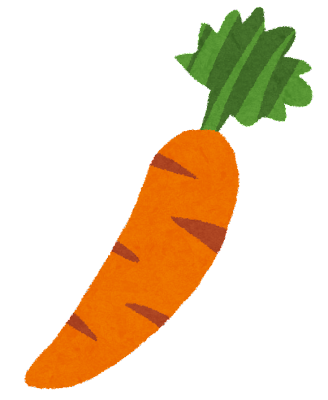 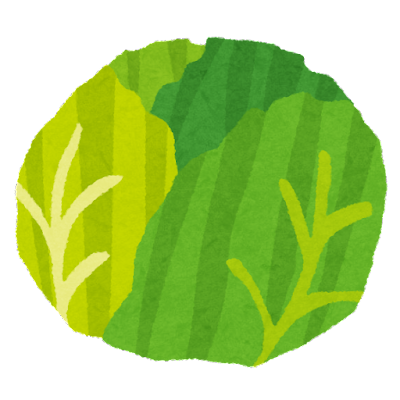 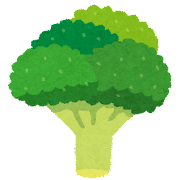 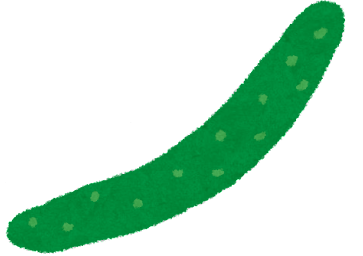 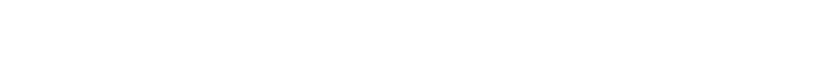 corn
broccoli
cabbage
carrot
eggplant
lettuce
onion
spinach
green pepper
cucumber
bean
potato
mushroom
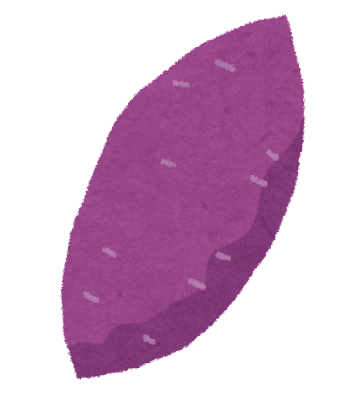 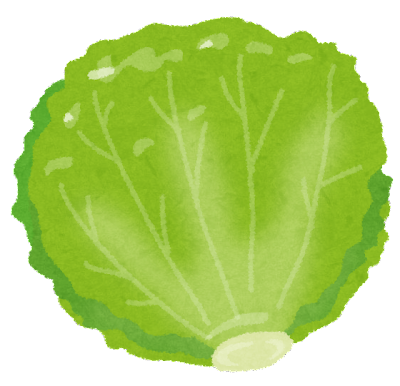 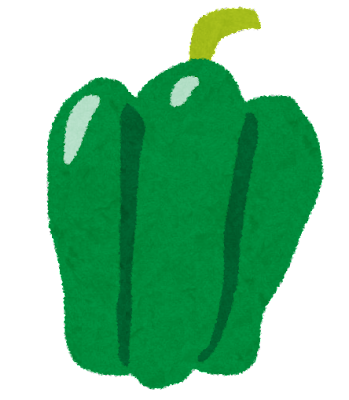 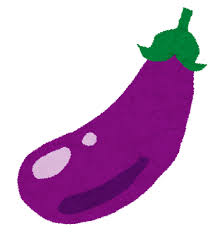 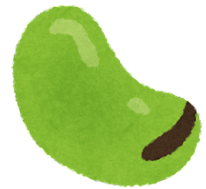 tomato
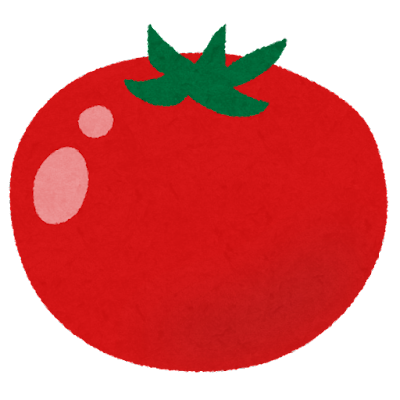 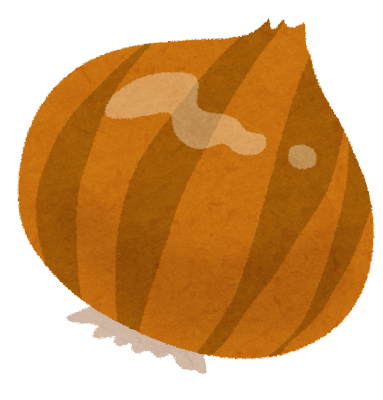 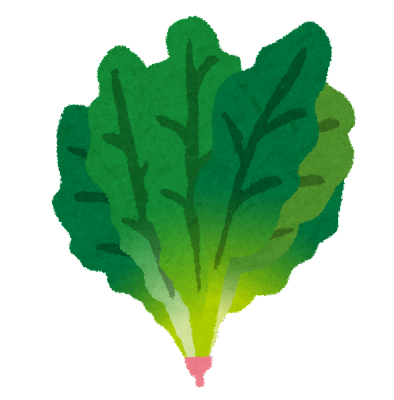 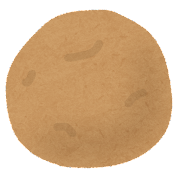 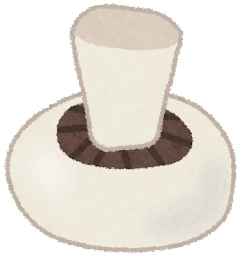 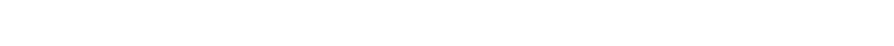 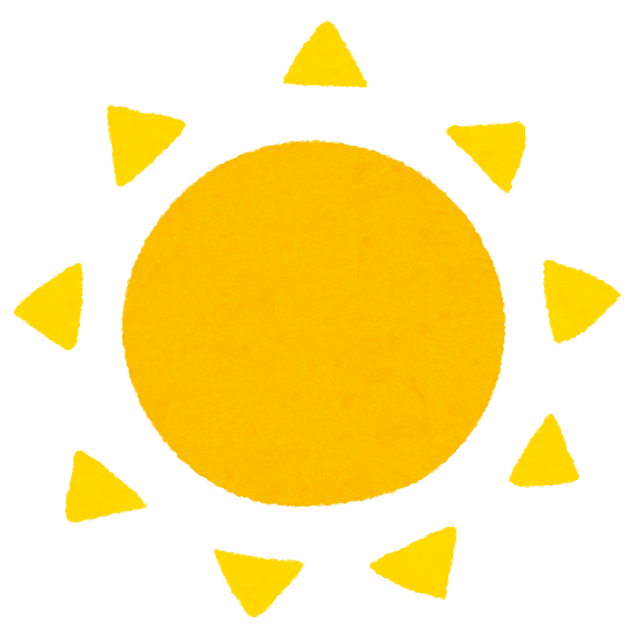 乗り物カード
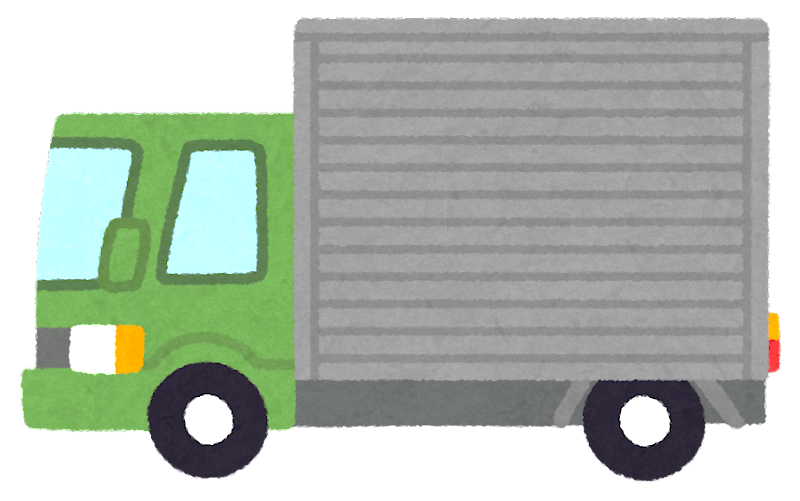 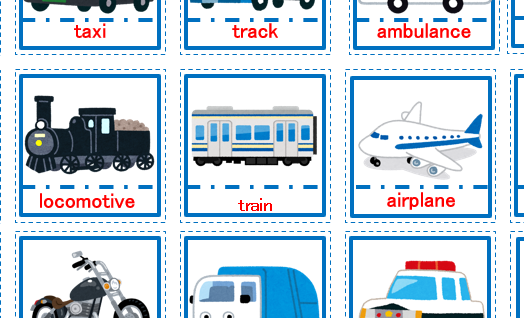 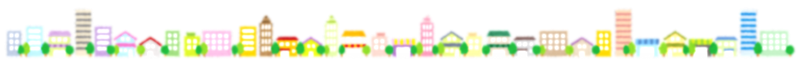 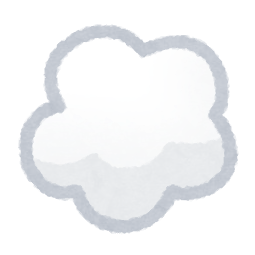 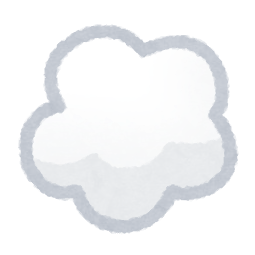 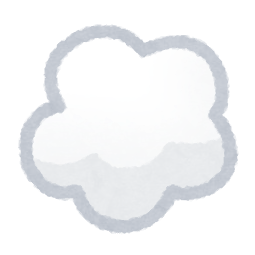 airplane
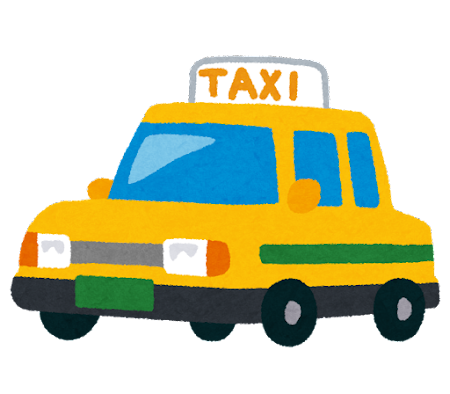 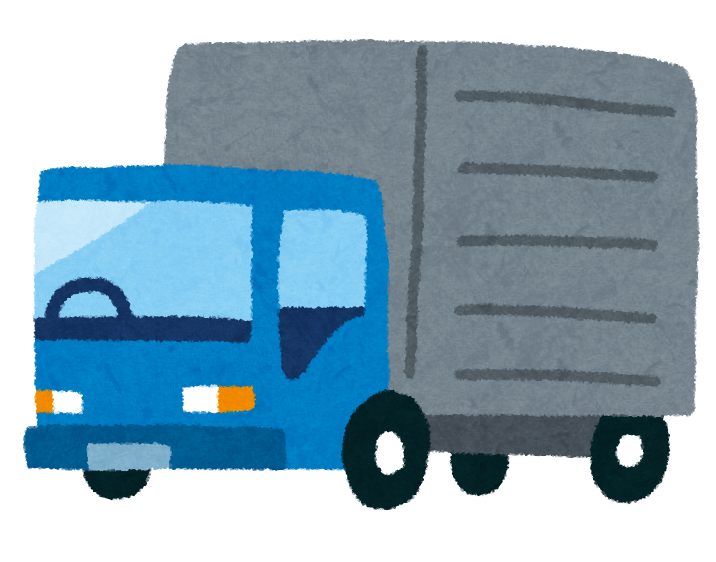 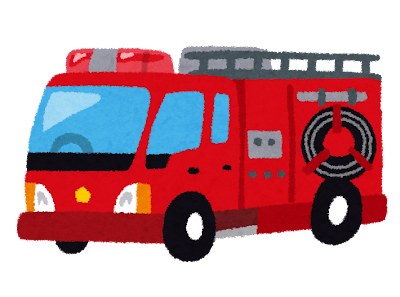 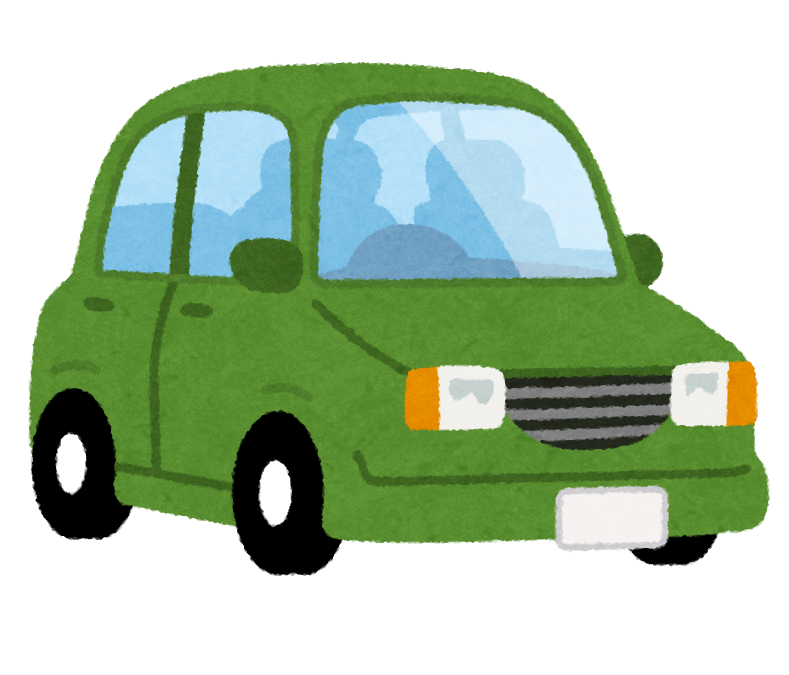 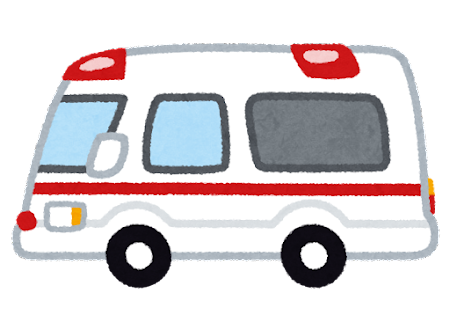 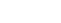 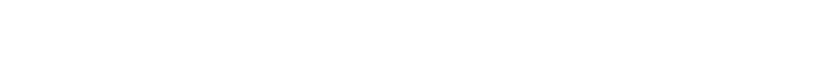 car
taxi
truck
ambulance
fire engine
locomotive
train
helicopter
bike
motorcycle
bullet train
police car
ship
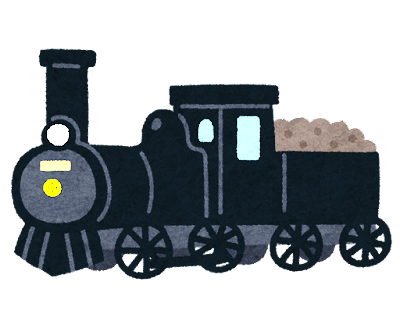 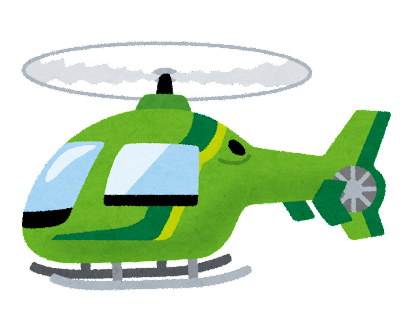 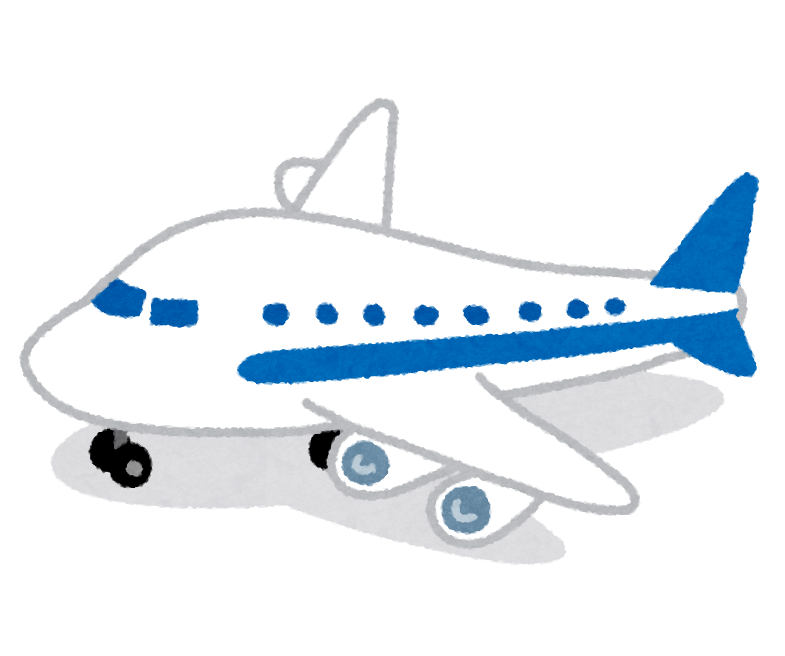 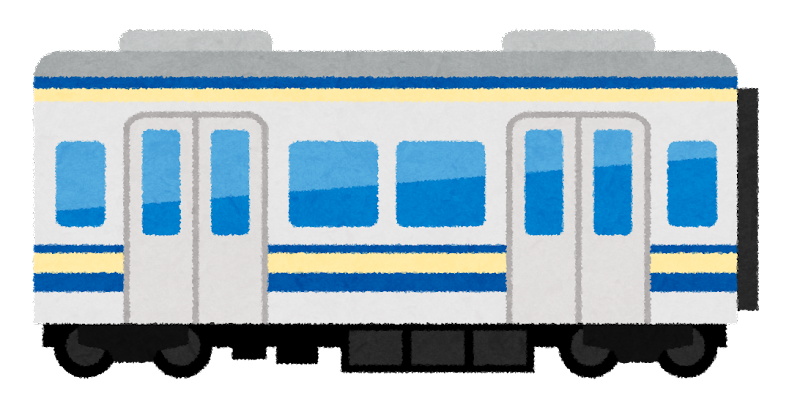 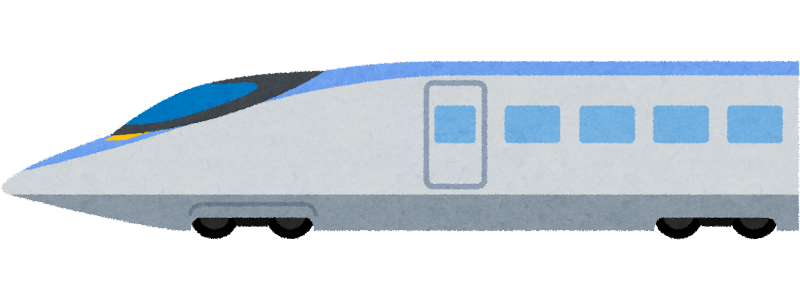 yacht
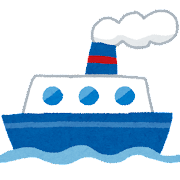 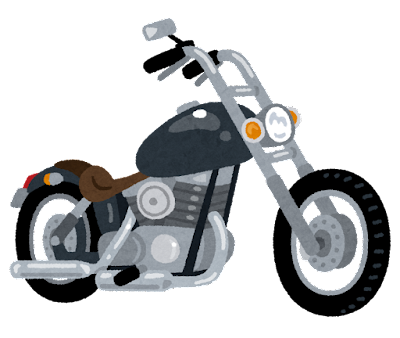 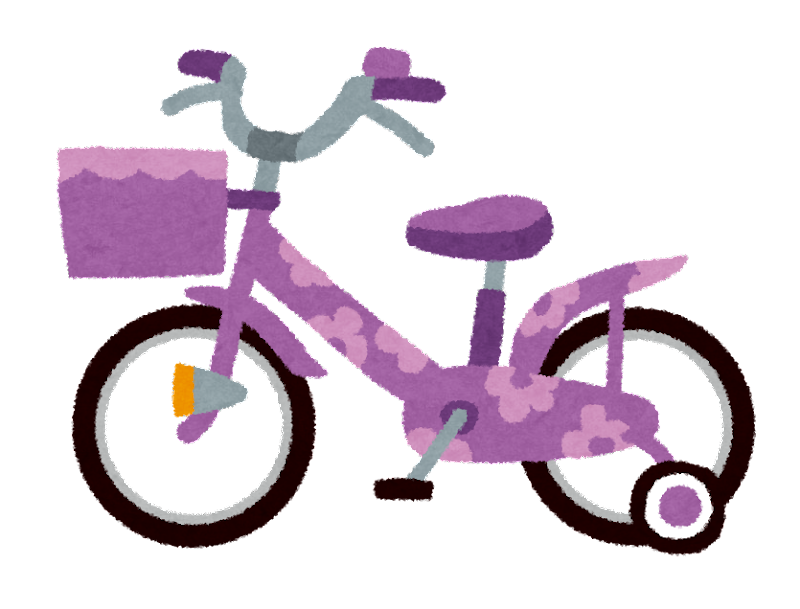 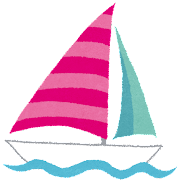 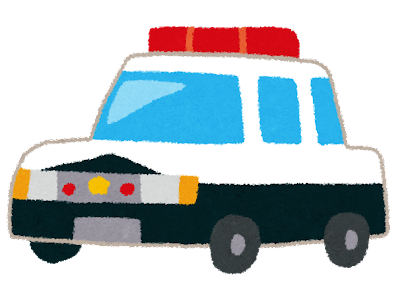 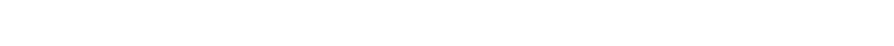 スポーツカード
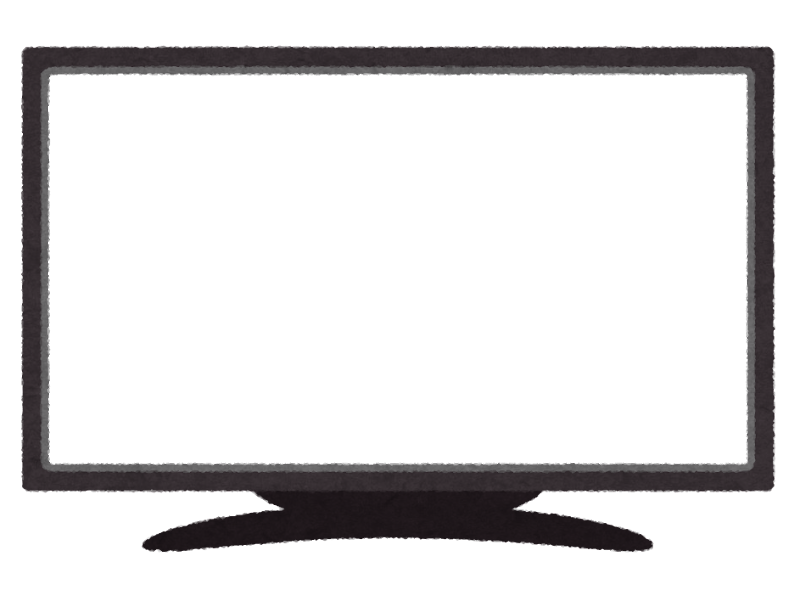 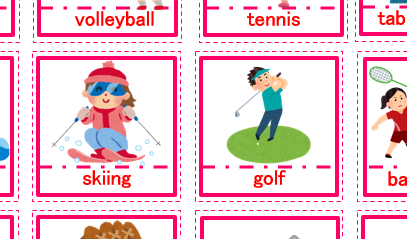 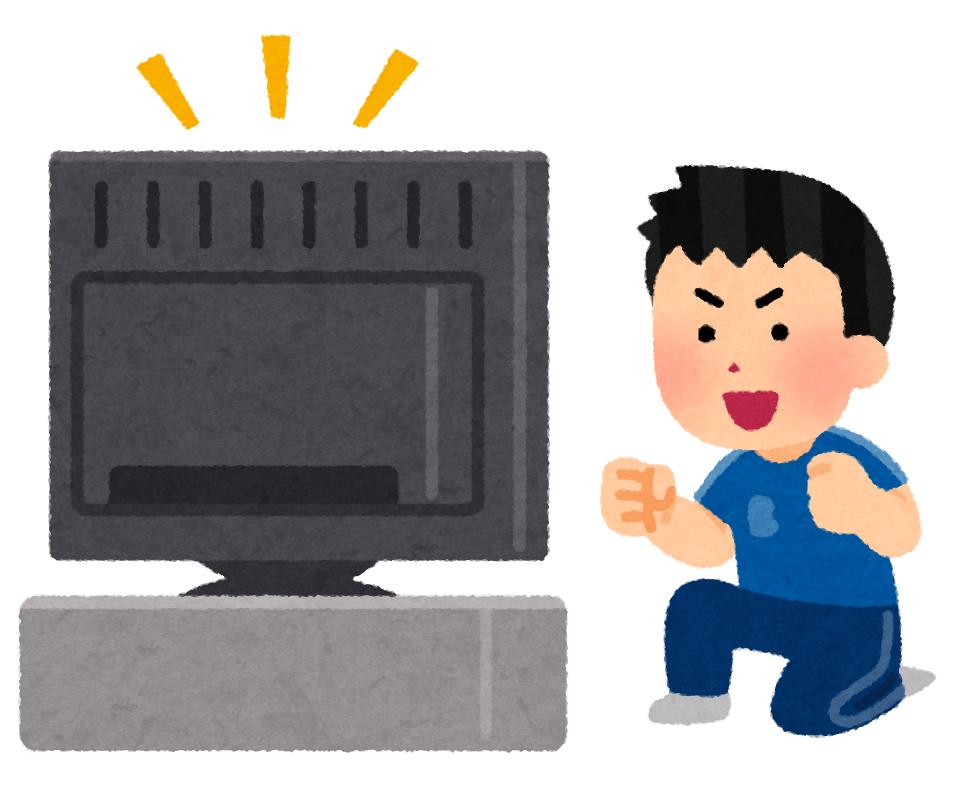 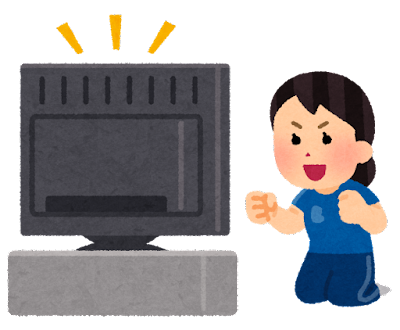 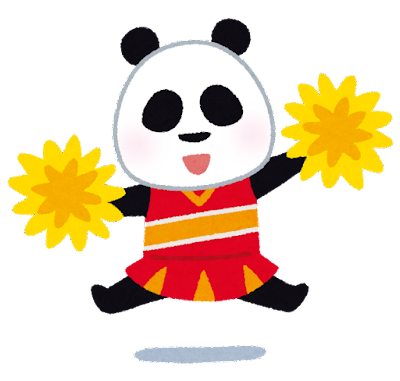 bat
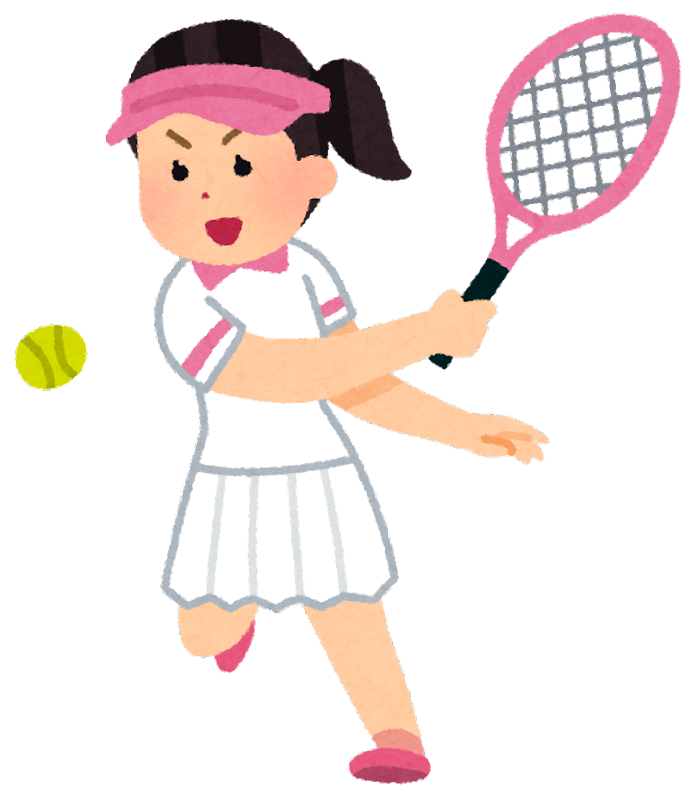 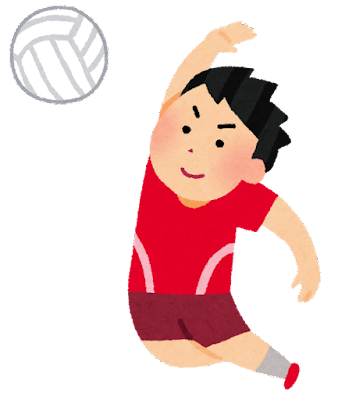 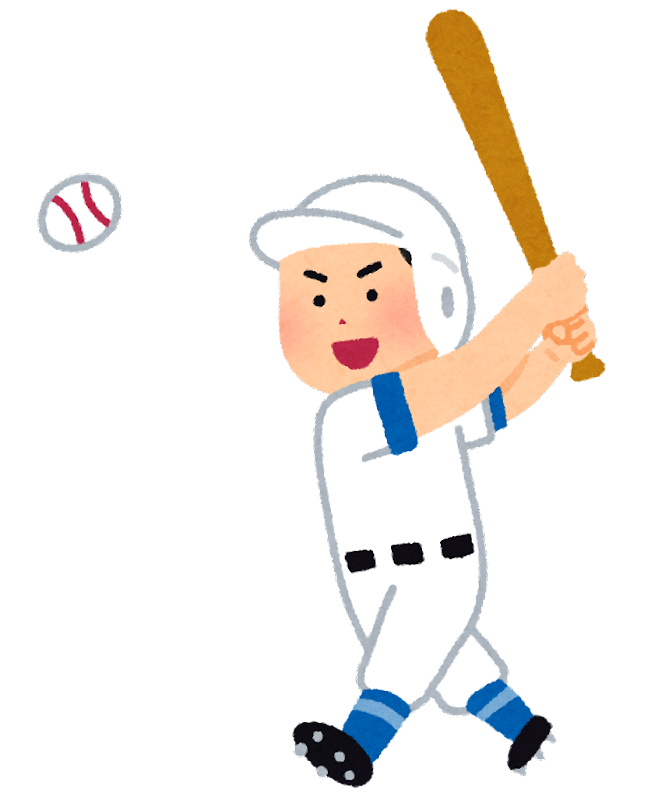 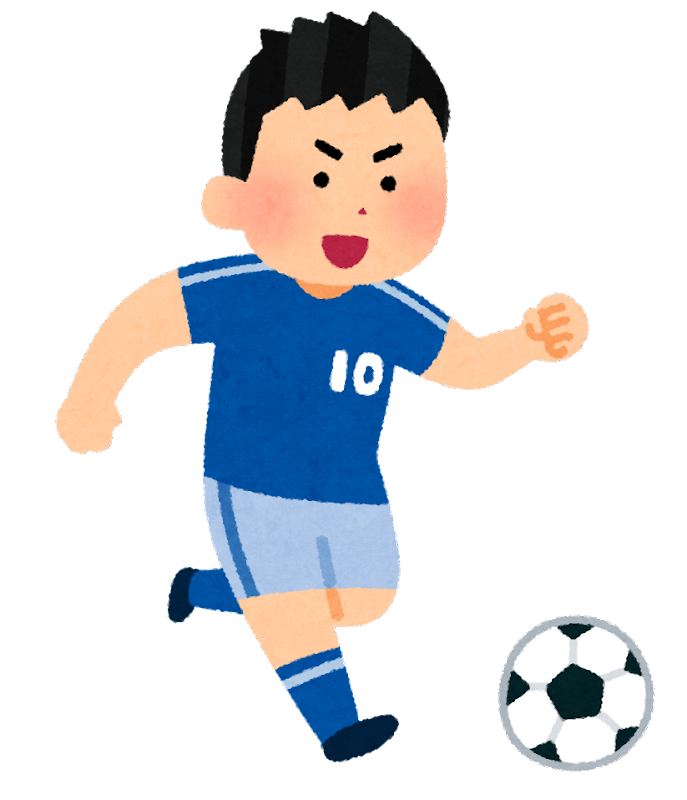 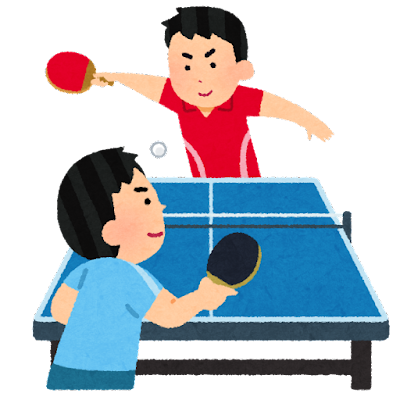 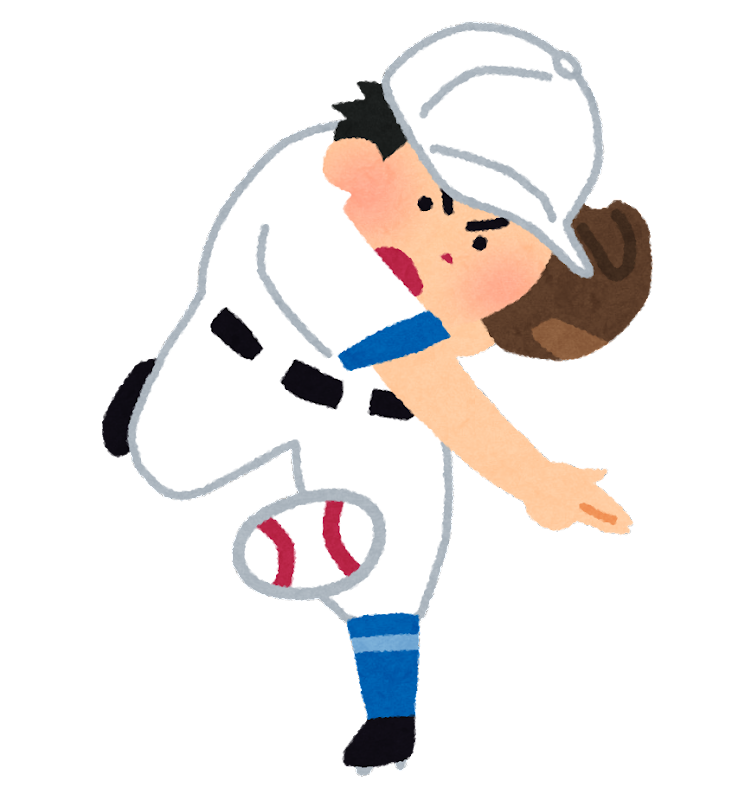 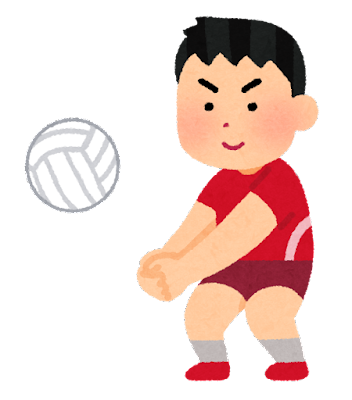 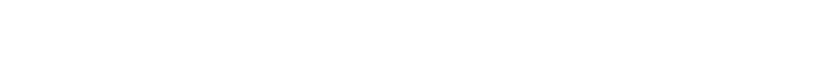 baseball
soccer
volleyball
tennis
table tennis
basketball
swimming
skiing
ball
racket
rugby
dodgeball
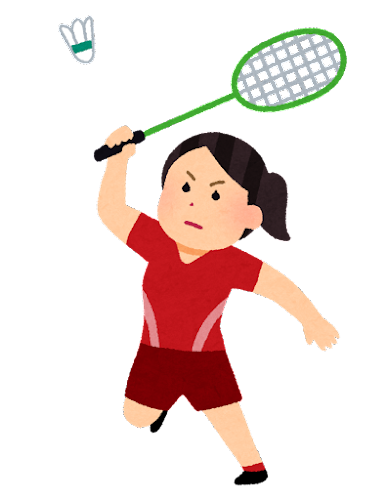 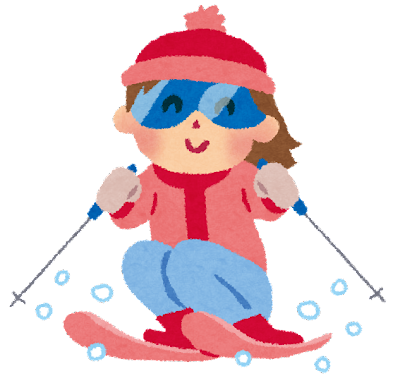 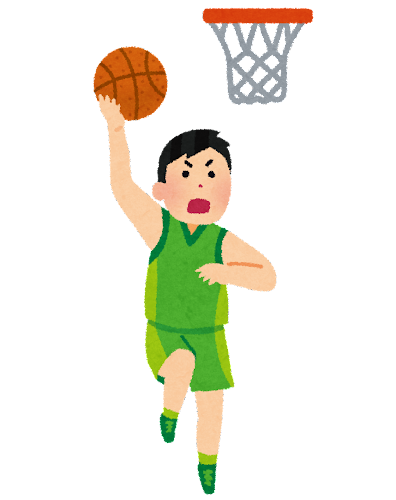 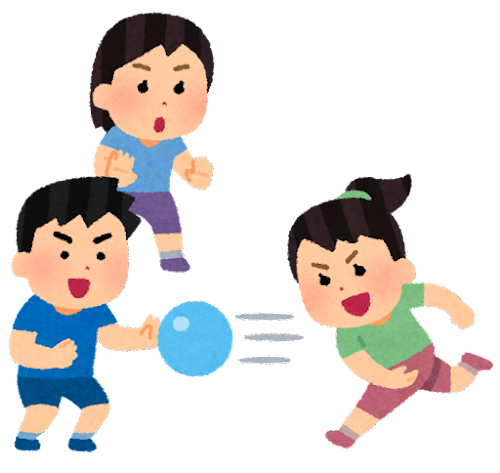 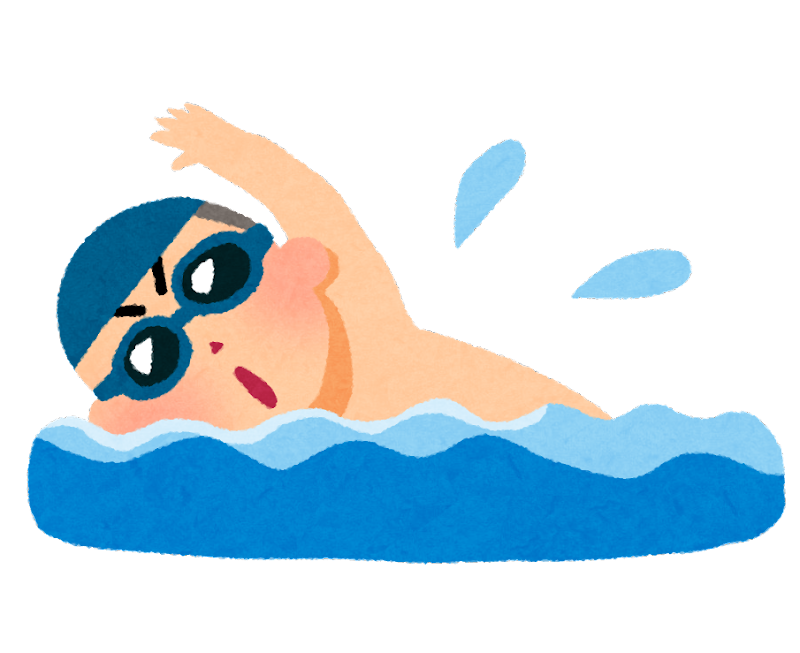 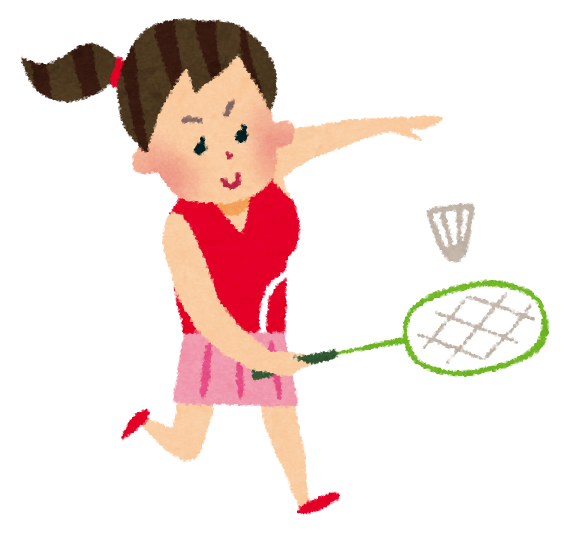 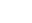 badminton
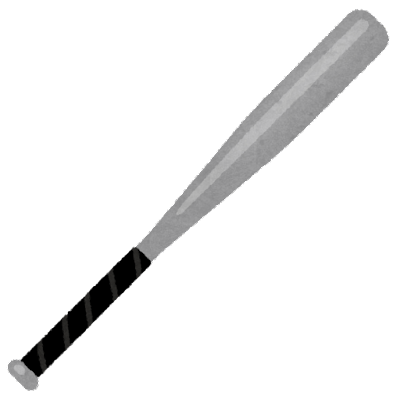 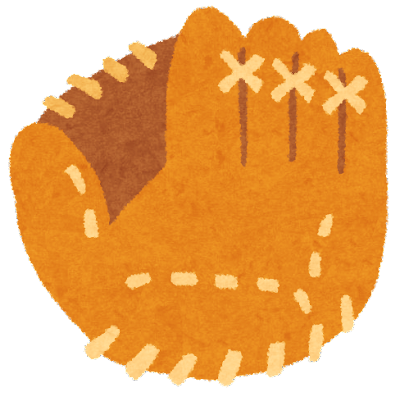 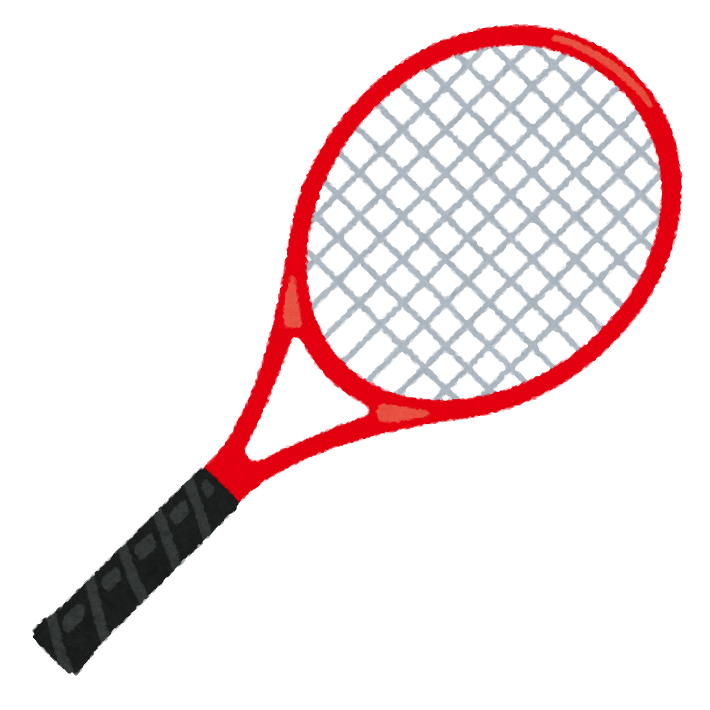 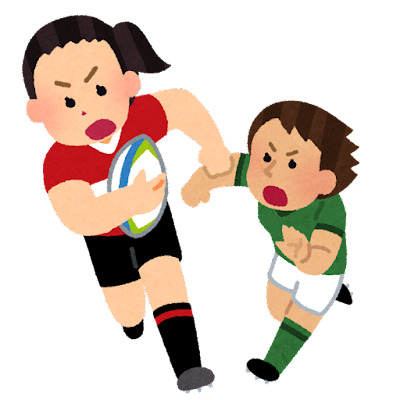 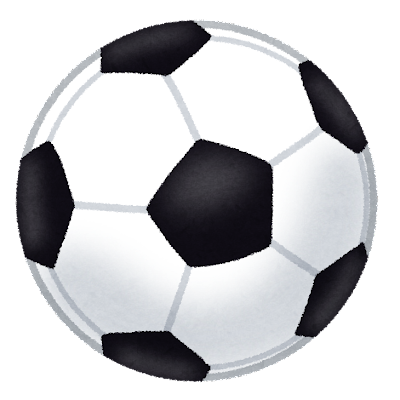 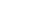 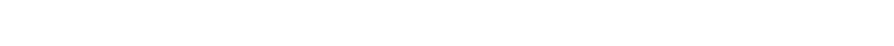 glove
動物カード
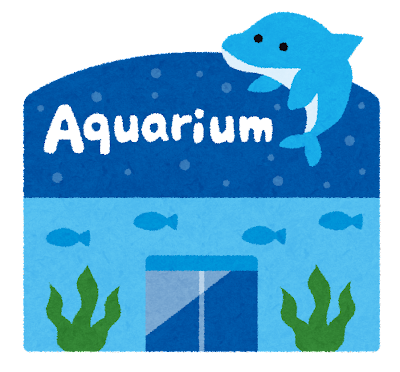 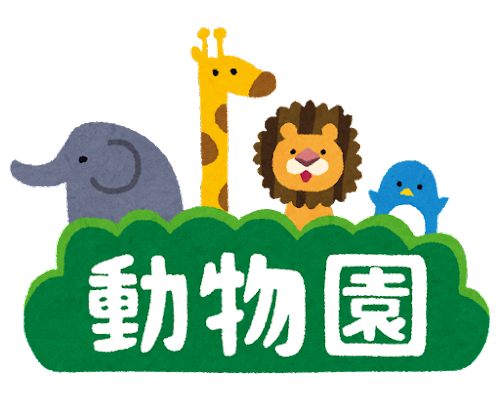 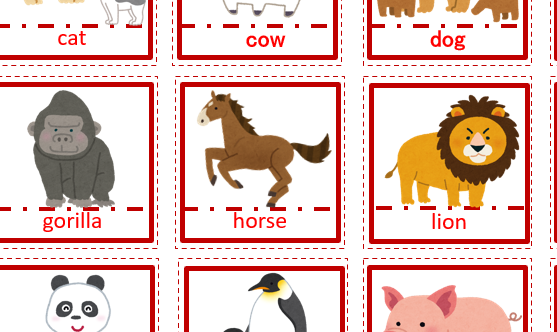 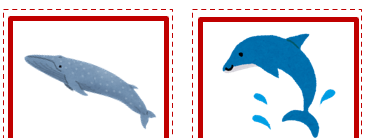 giraffe
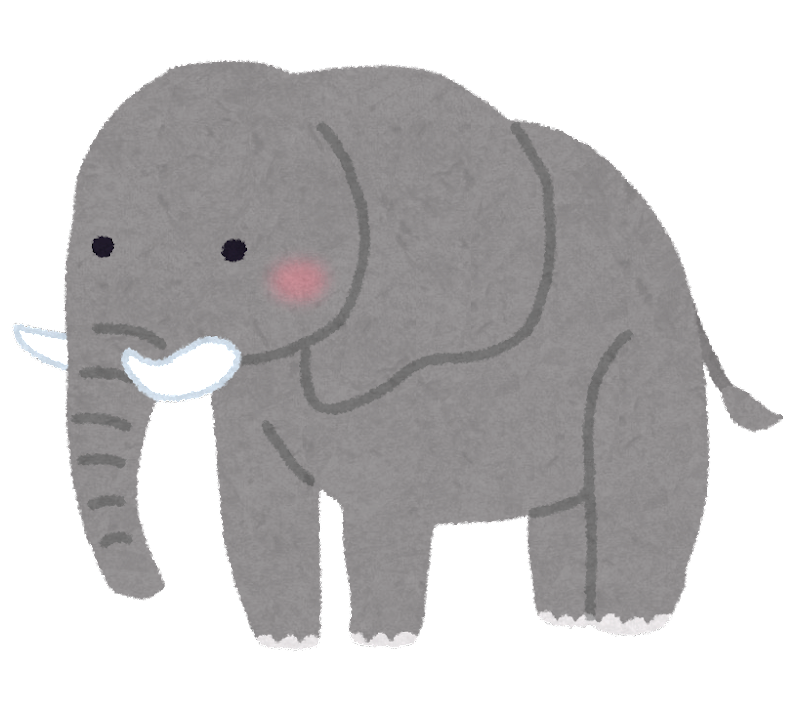 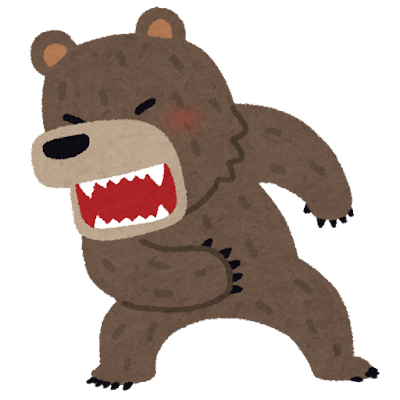 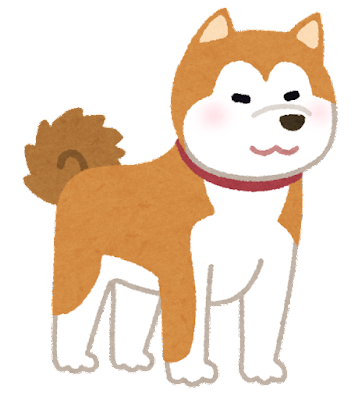 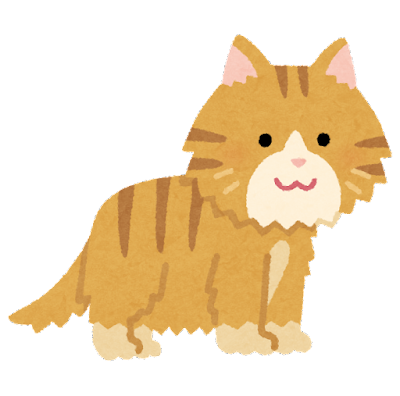 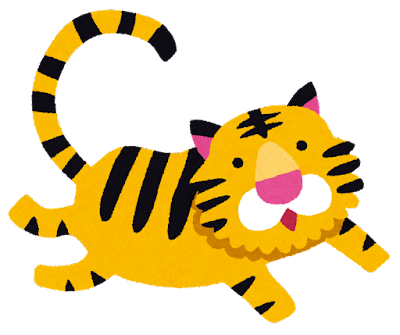 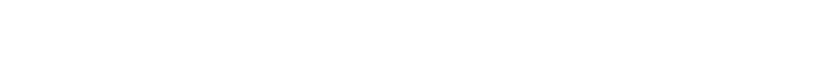 bear
cat
elephant
fox
gorilla
horse
monkey
mouse
tiger
koala
dog
rabbit
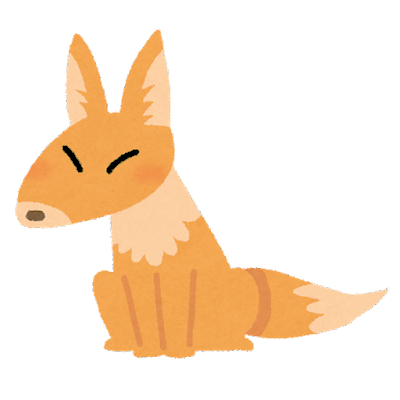 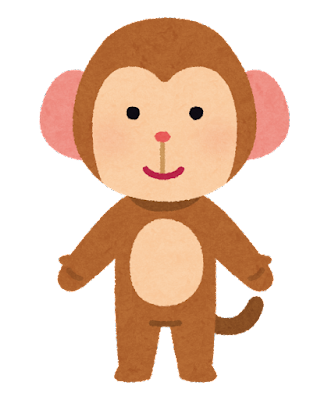 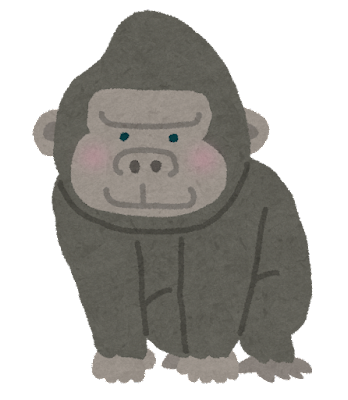 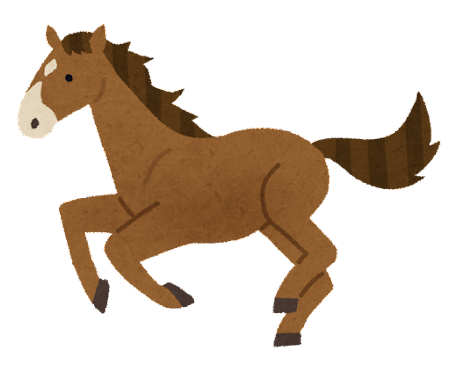 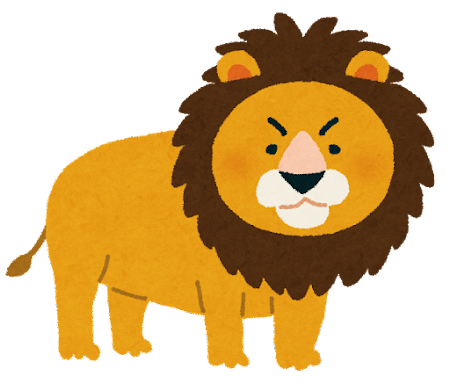 lion
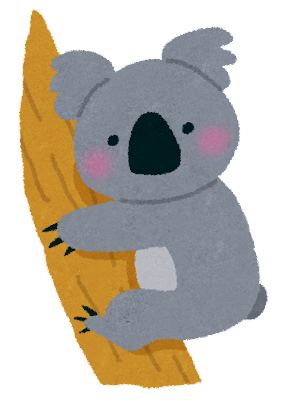 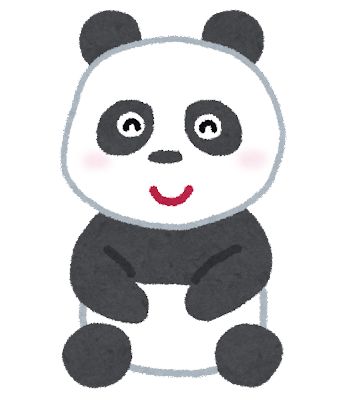 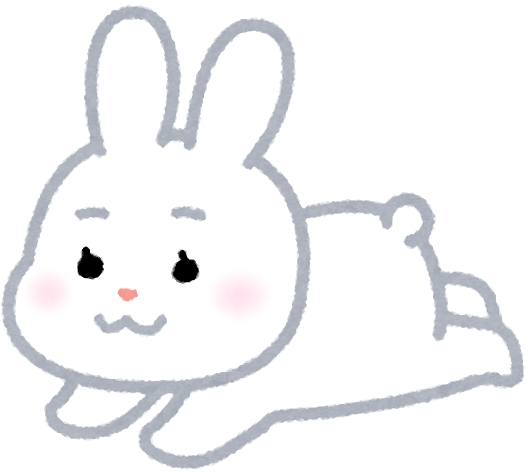 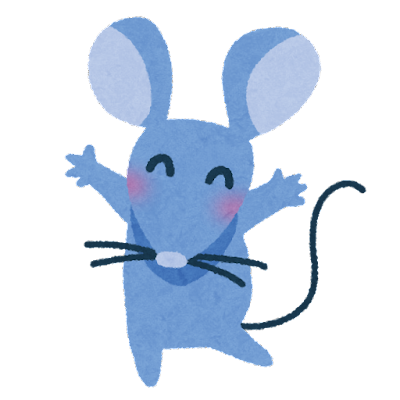 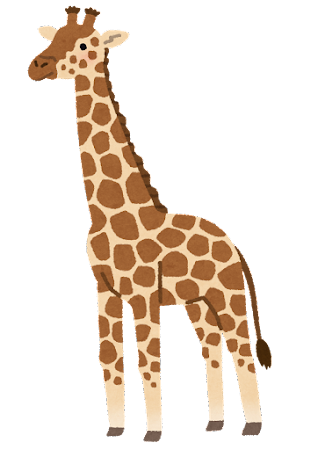 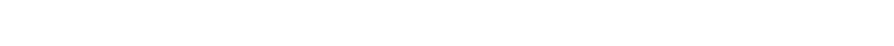 panda
dolphin
jellyfish
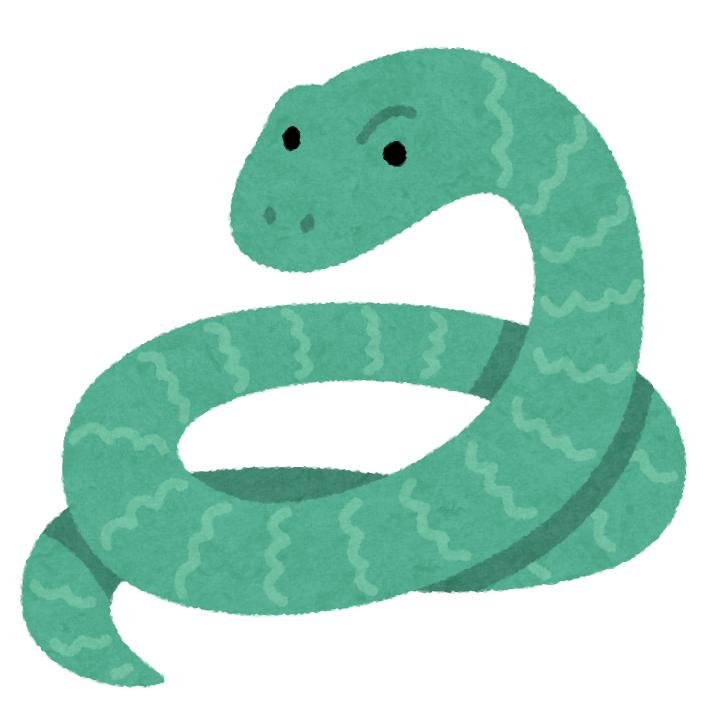 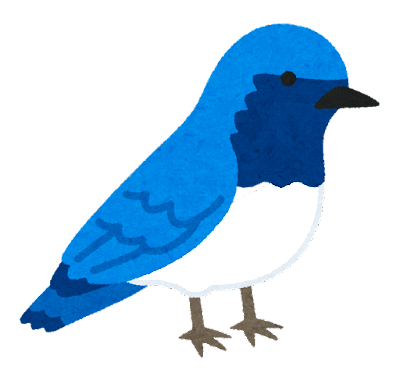 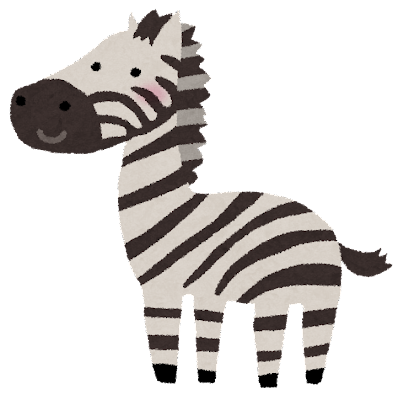 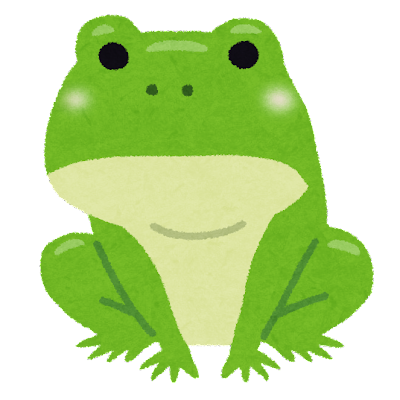 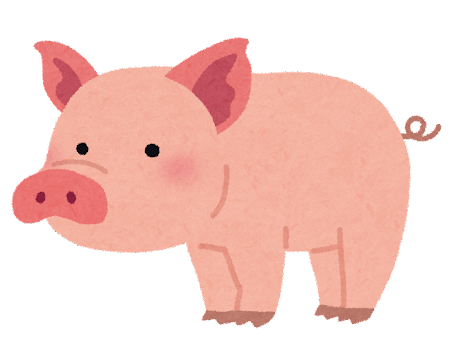 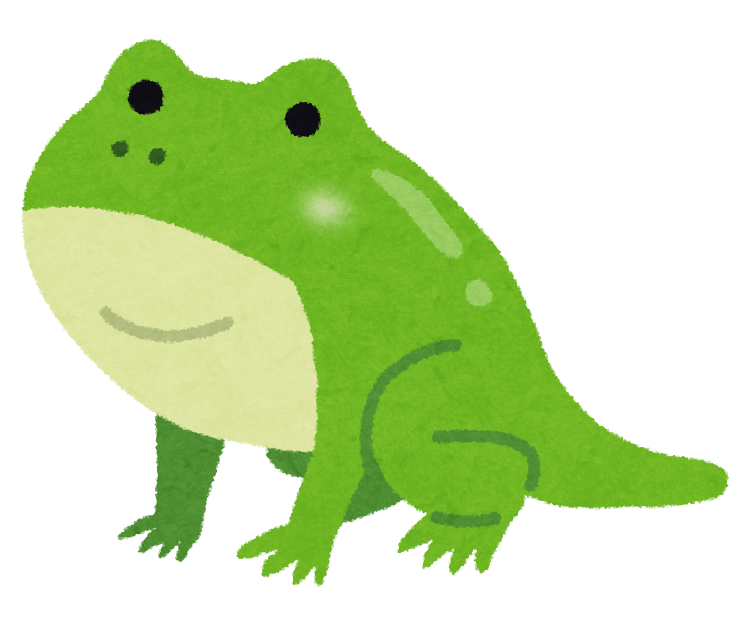 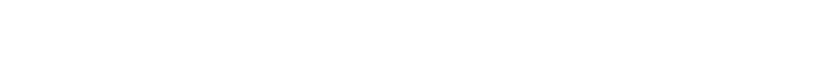 zebra
crocodile
snake
frog
bird
whale
fish
shark
pig
penguin
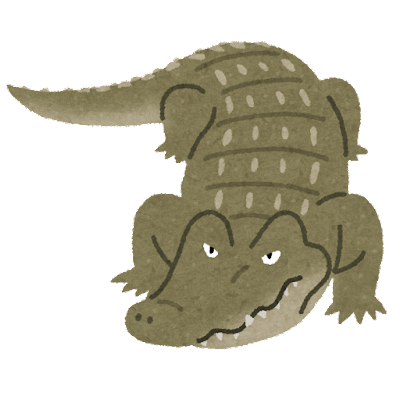 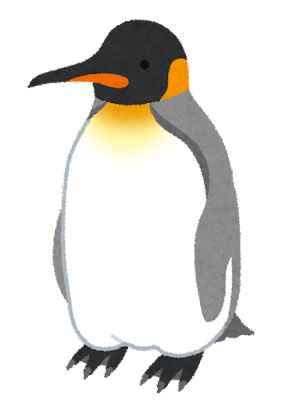 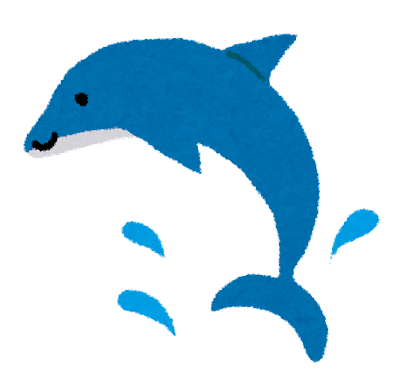 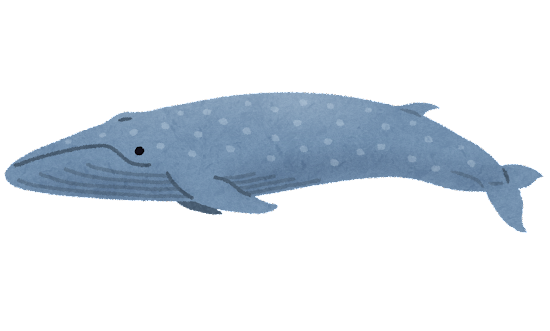 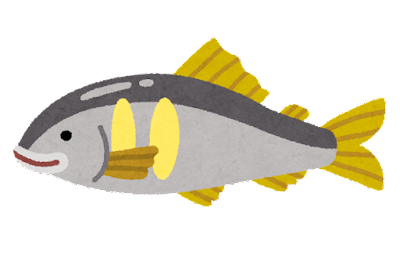 英単語カード
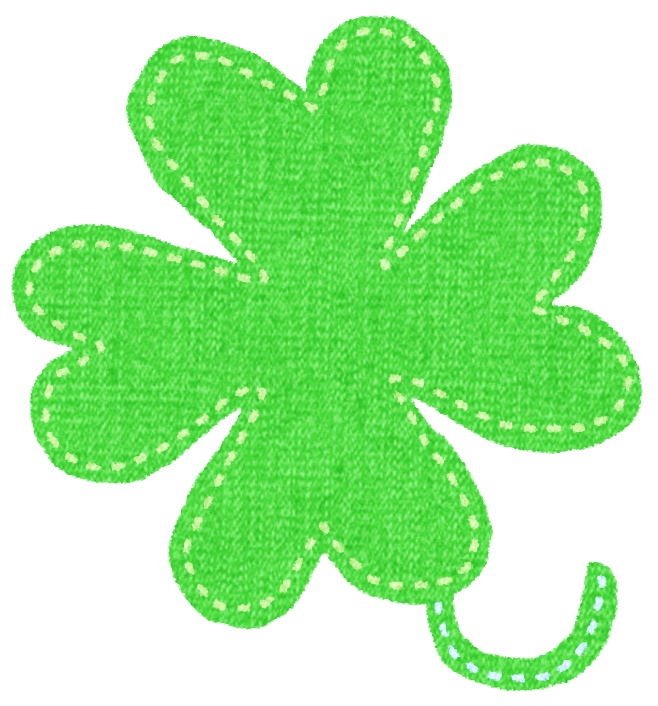 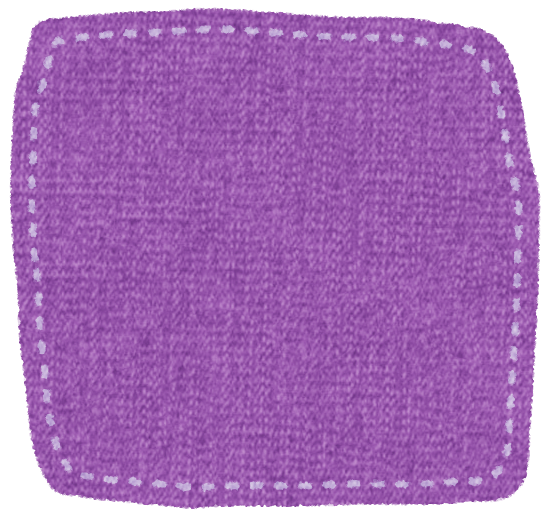 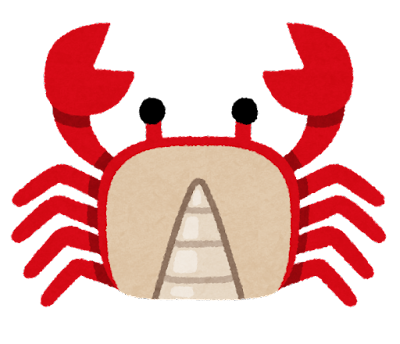 英単語カード
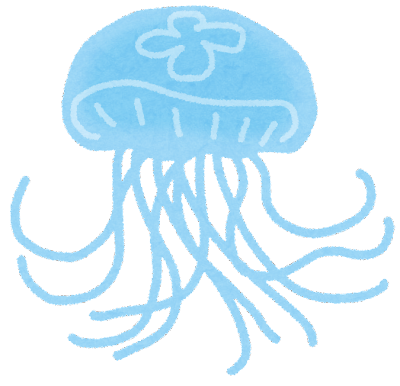 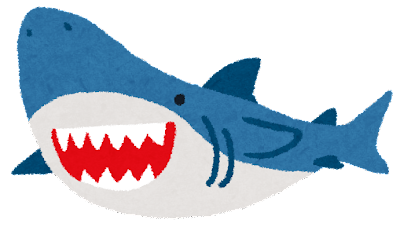 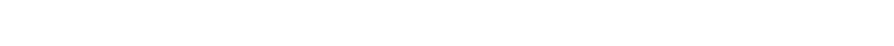 crab
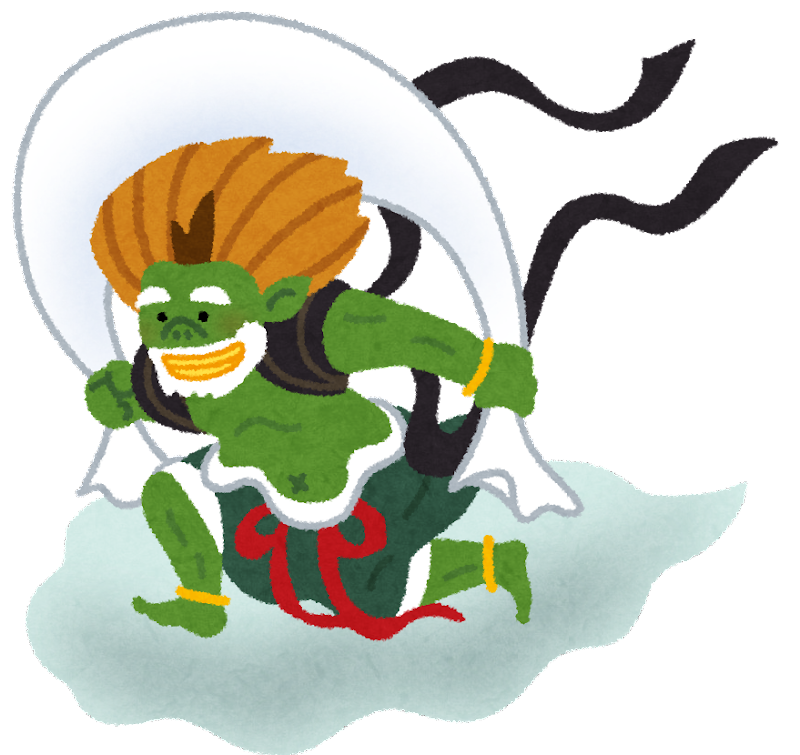 お天気カード
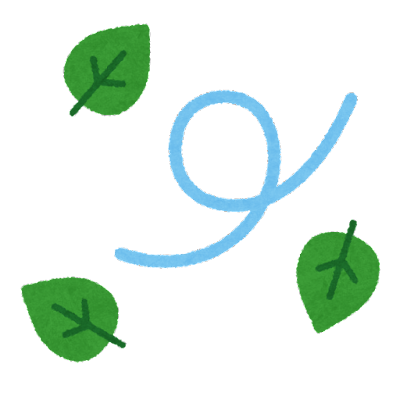 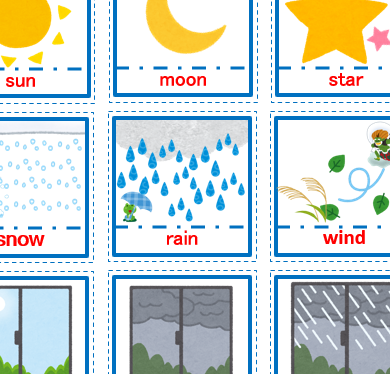 snowy
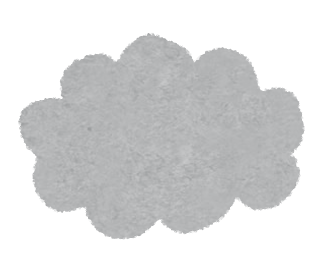 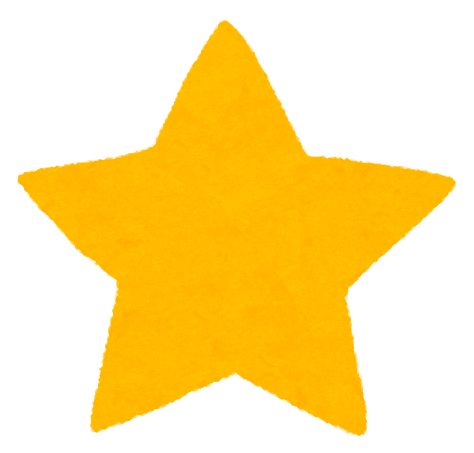 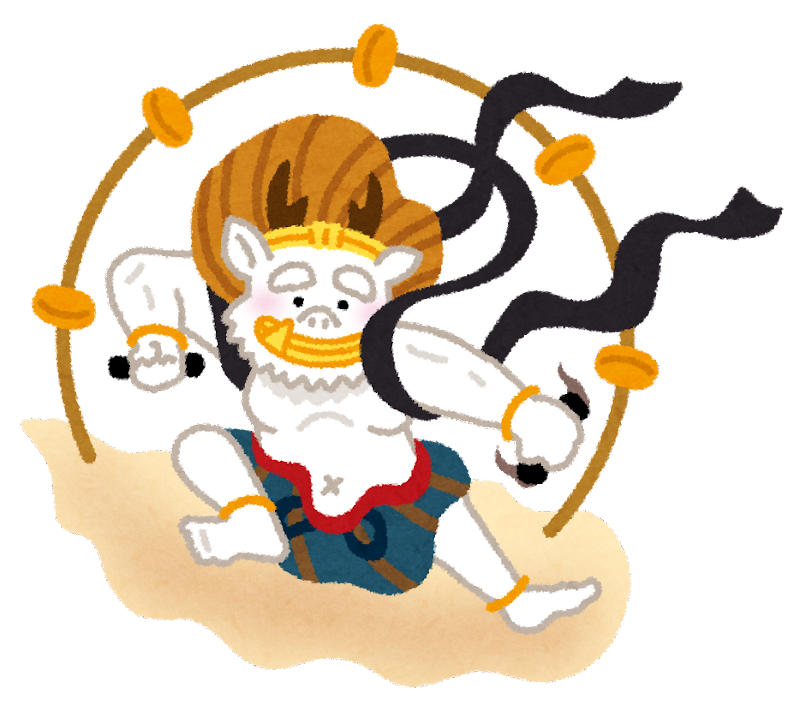 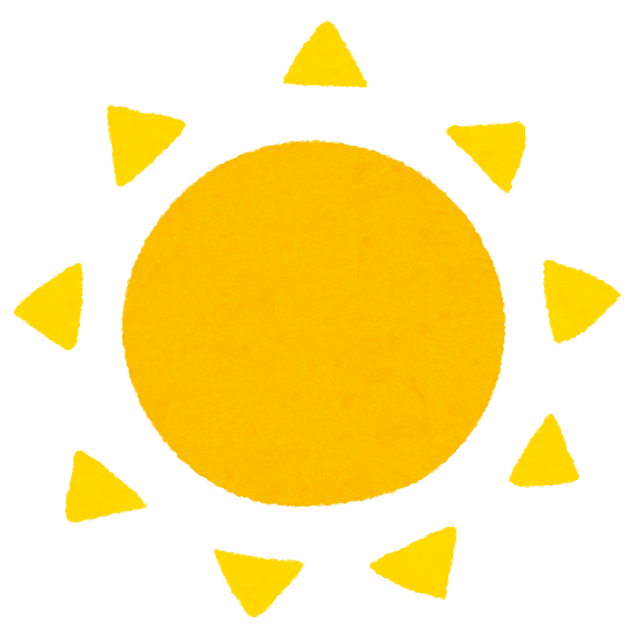 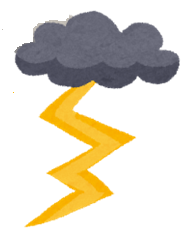 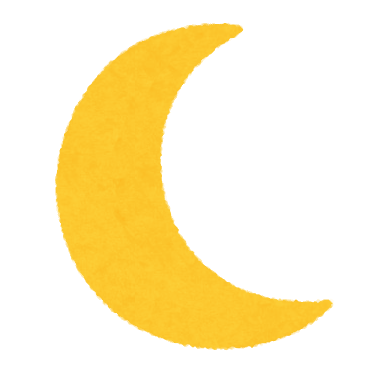 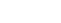 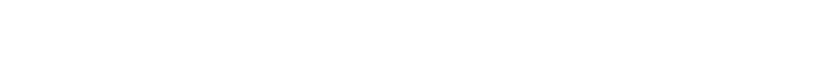 sun
moon
star
cloud
sunny
cloudy
rainy
windy
snow
wind
weather
rain
thunder
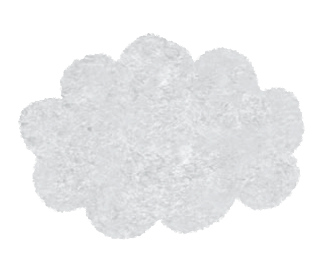 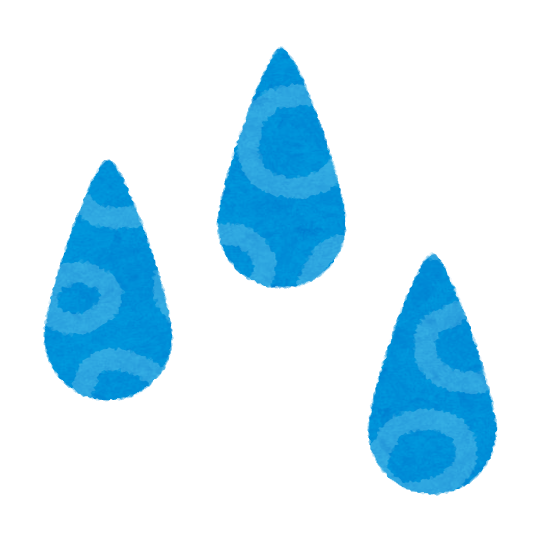 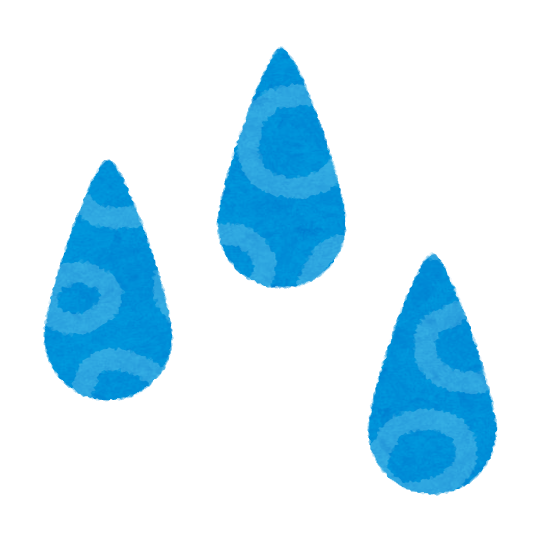 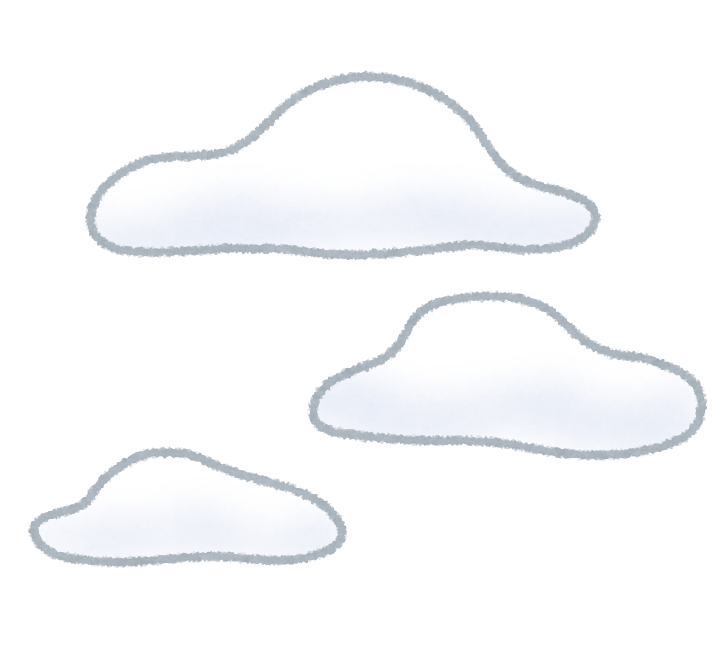 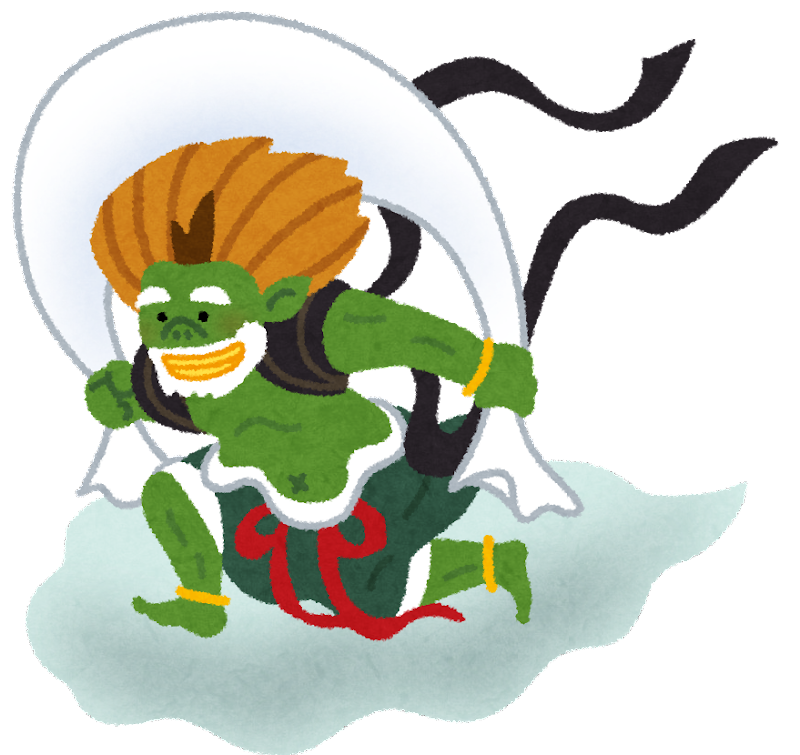 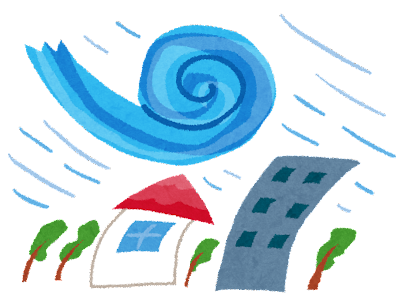 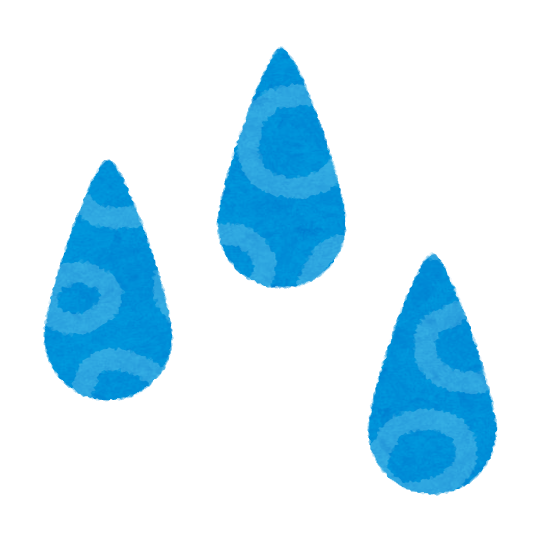 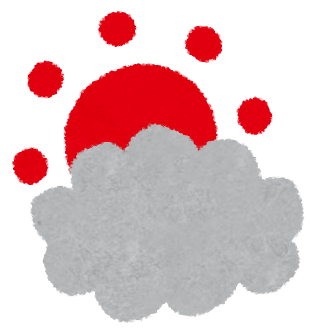 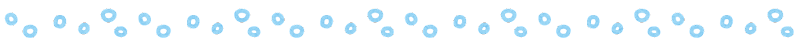 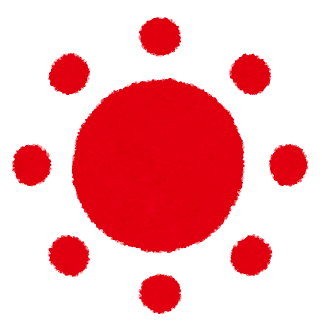 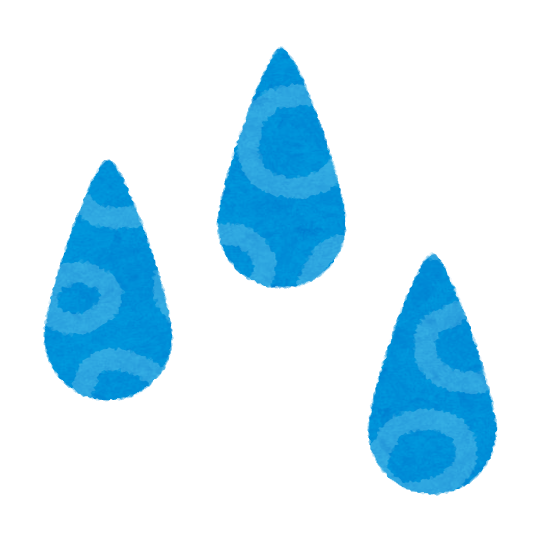 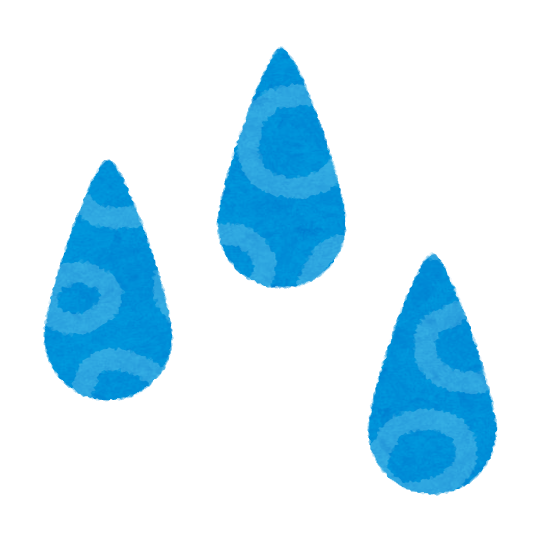 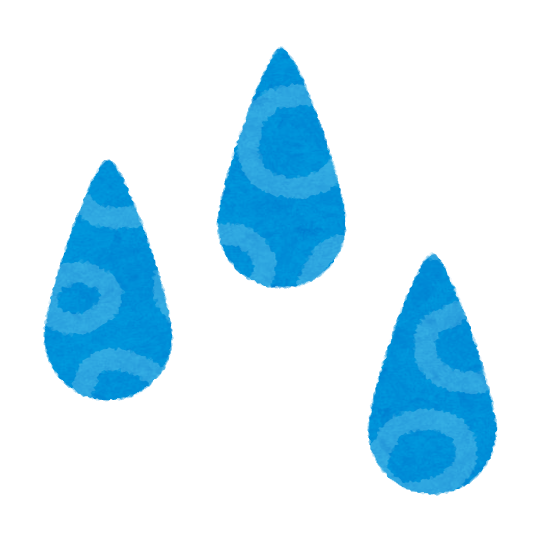 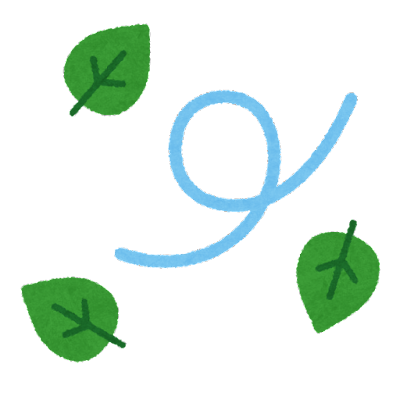 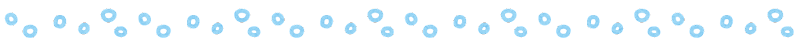 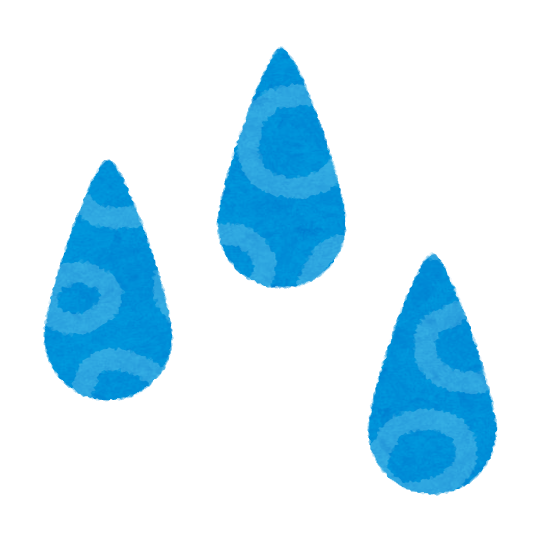 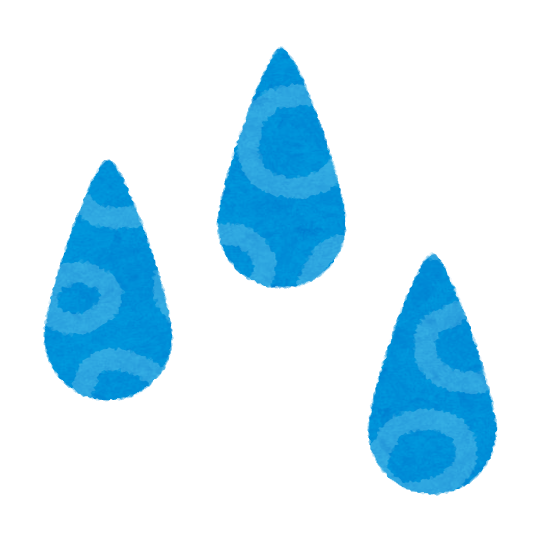 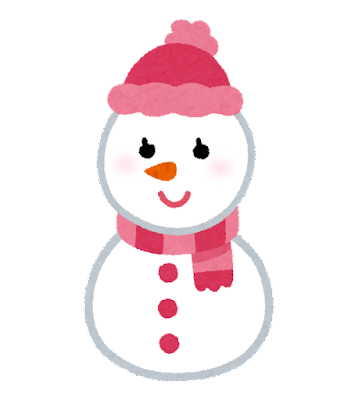 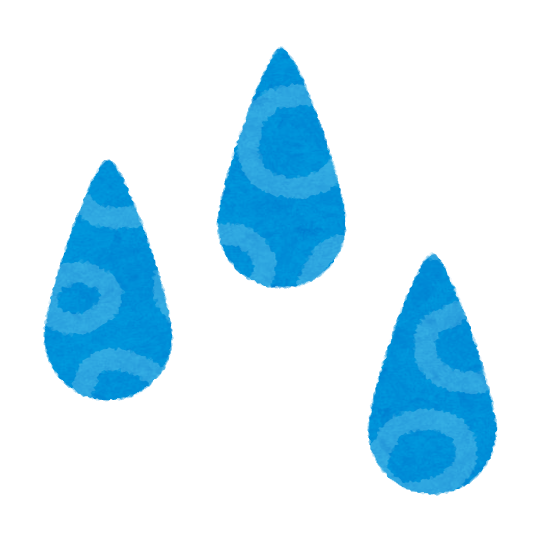 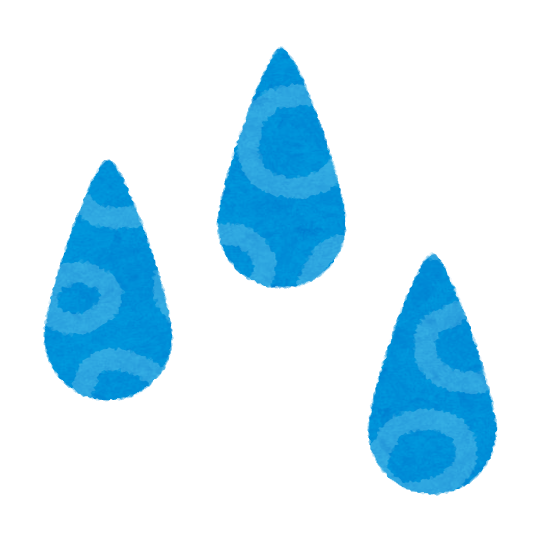 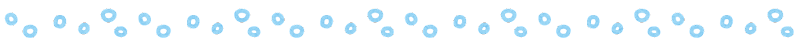 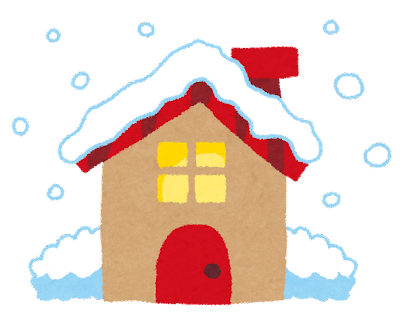 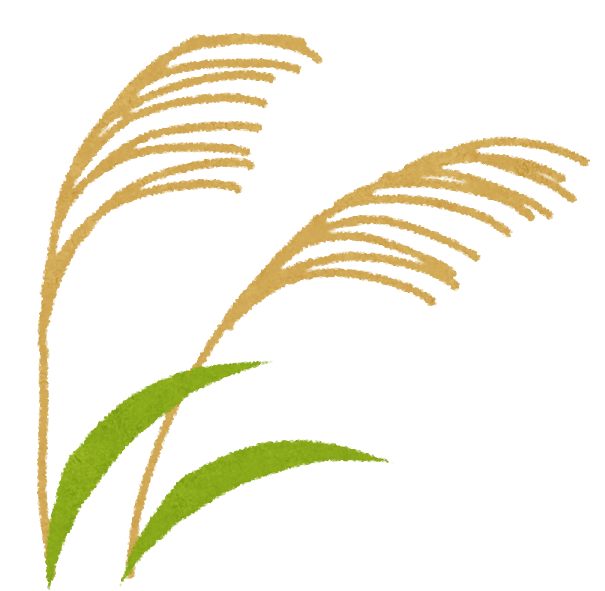 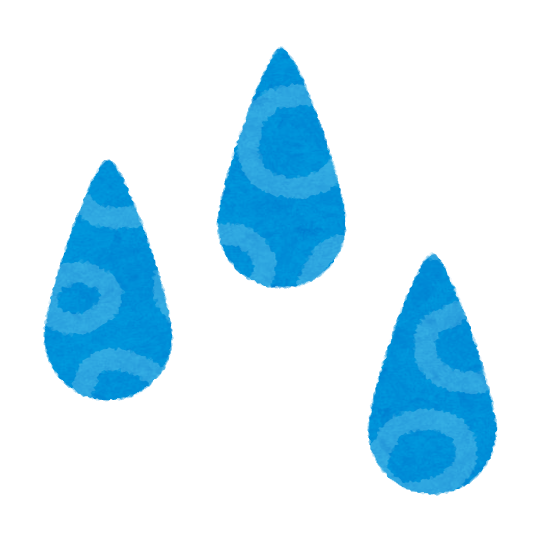 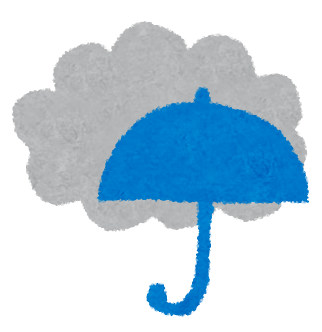 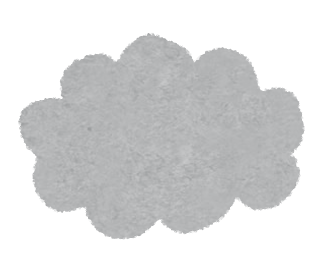 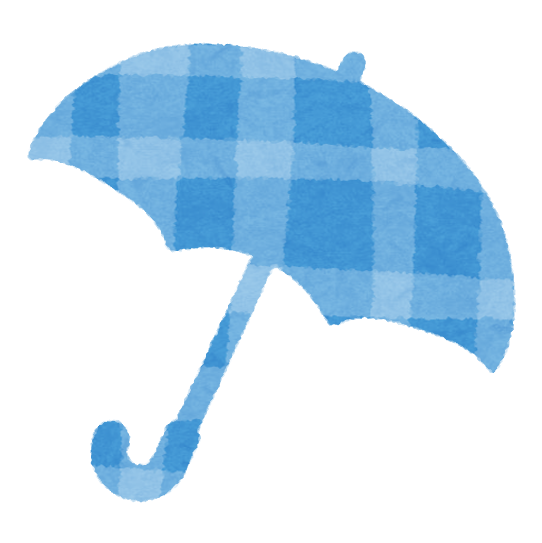 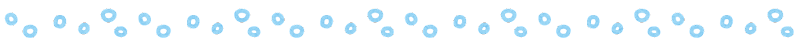 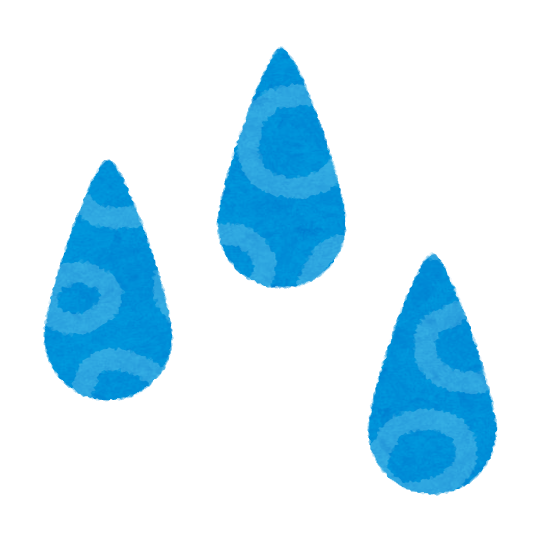 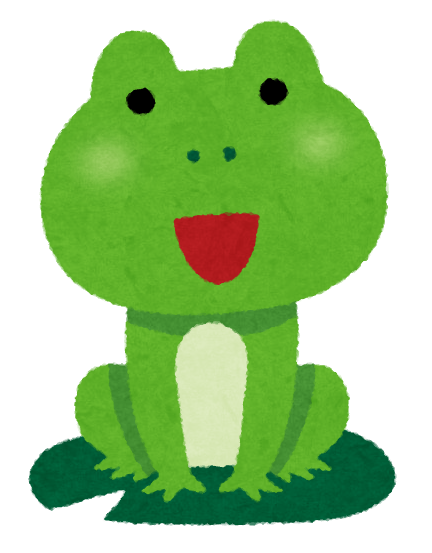 typhoon
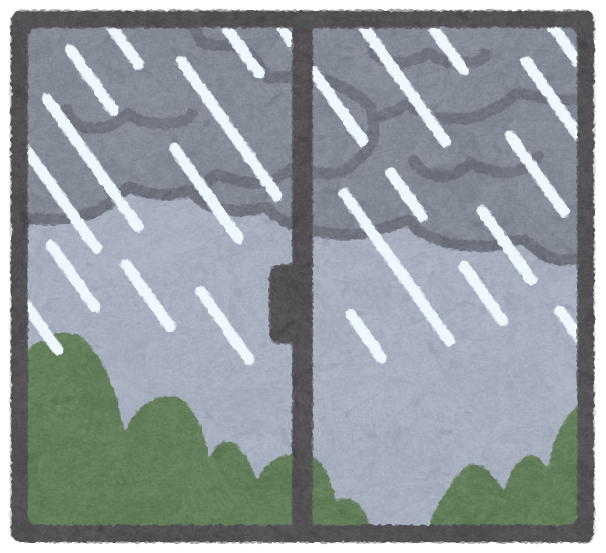 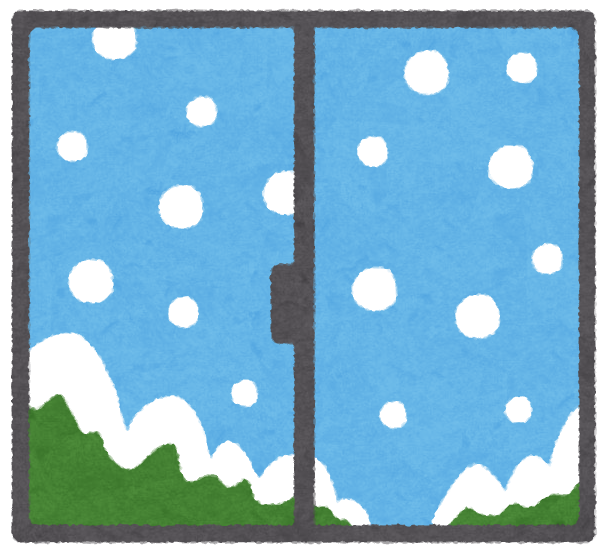 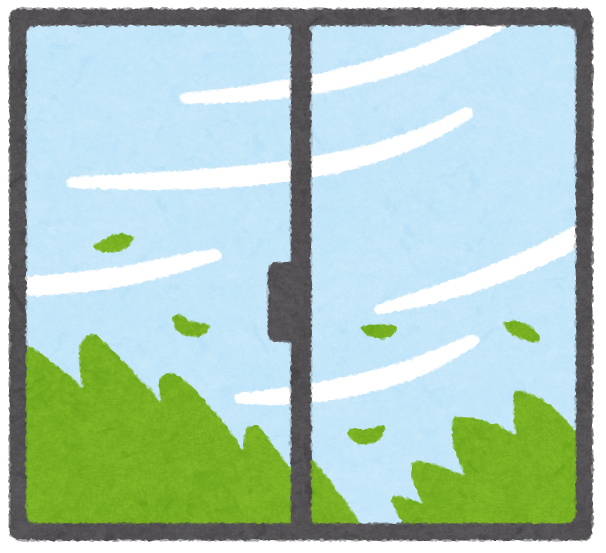 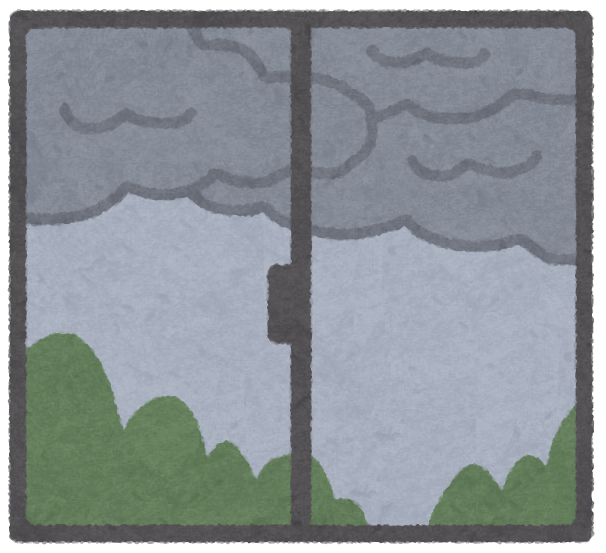 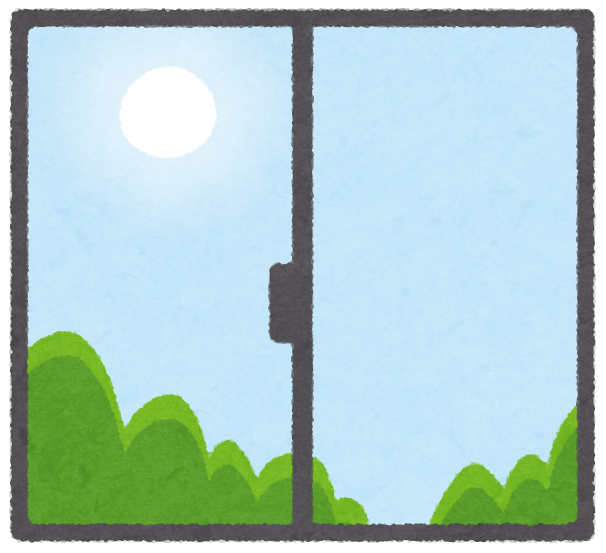 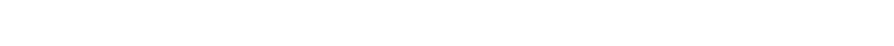 暦（こよみ）カード
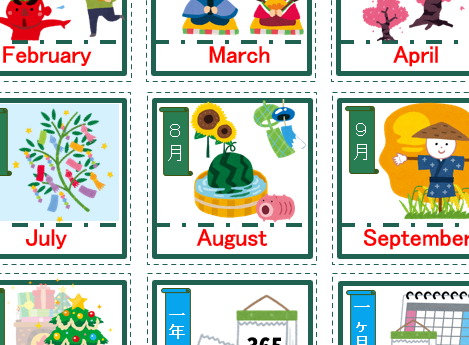 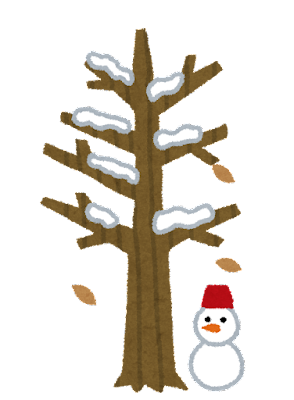 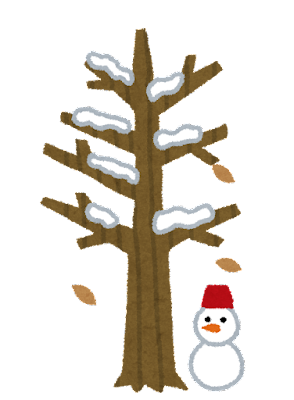 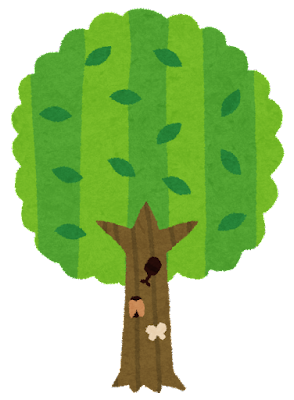 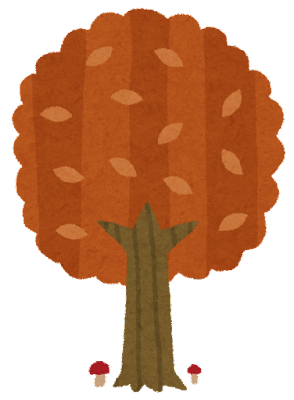 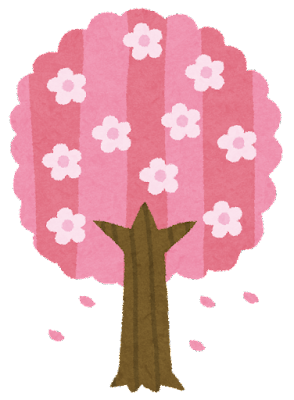 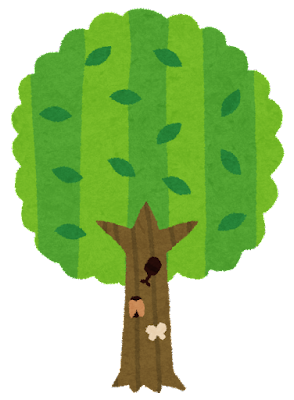 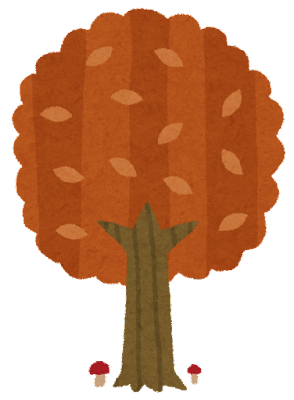 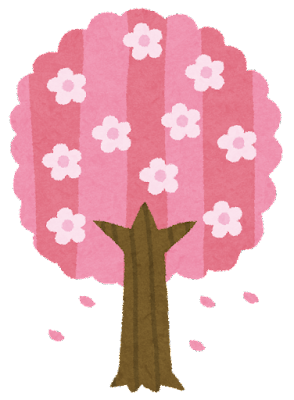 month
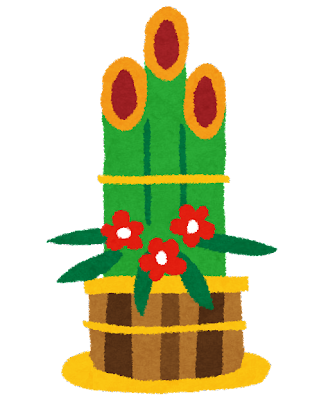 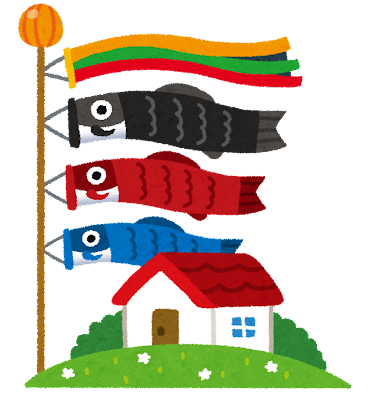 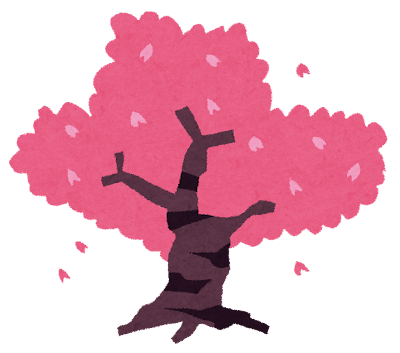 ２
月
３
月
４
月
５
月
1
月
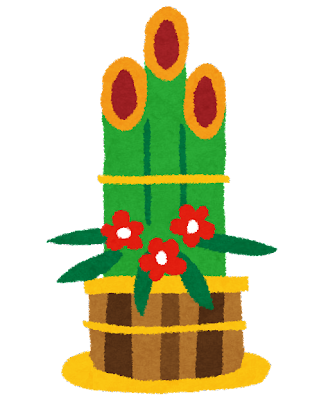 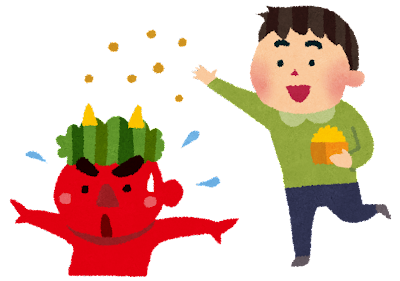 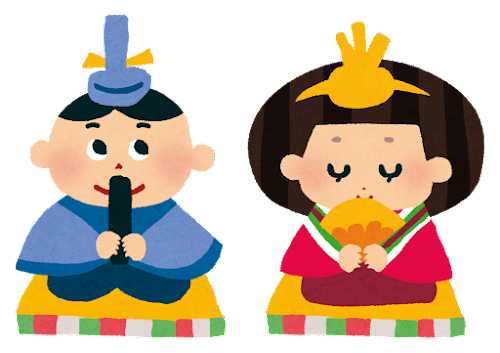 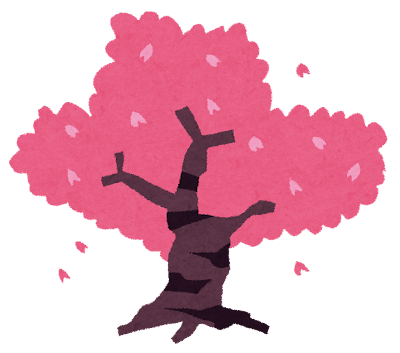 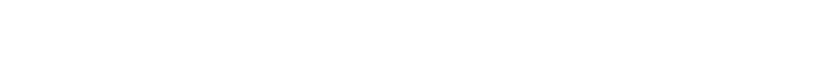 June
August
July
January
February
March
May
April
November
December
day
year
September
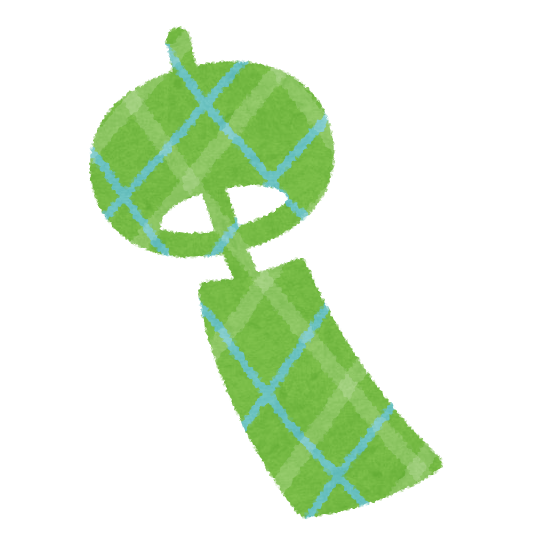 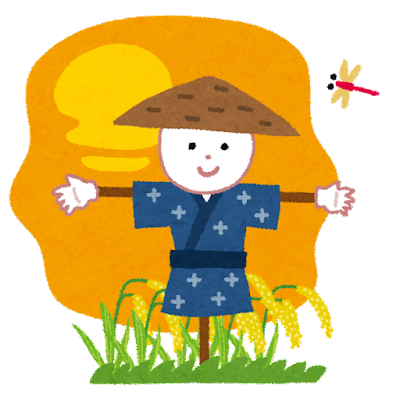 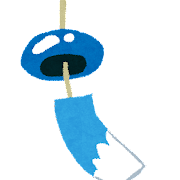 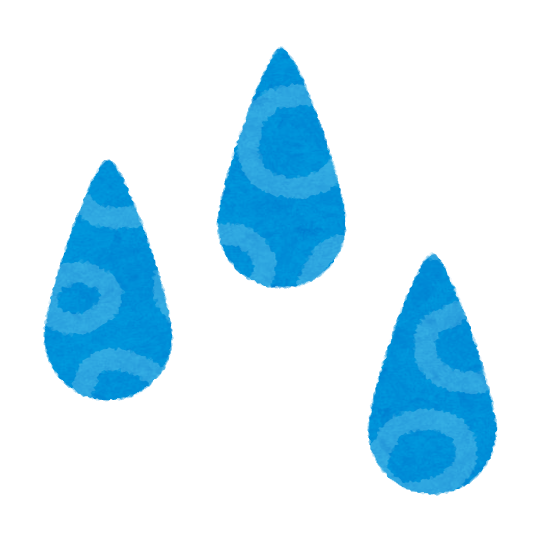 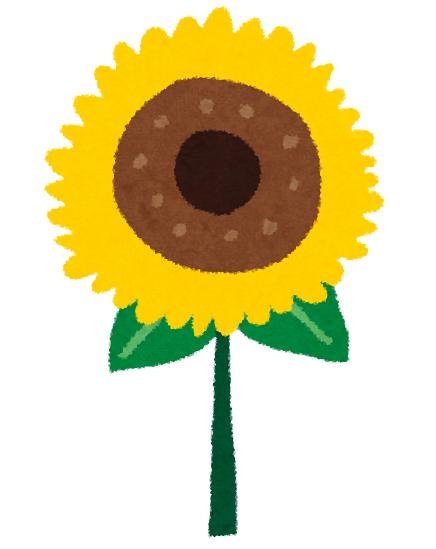 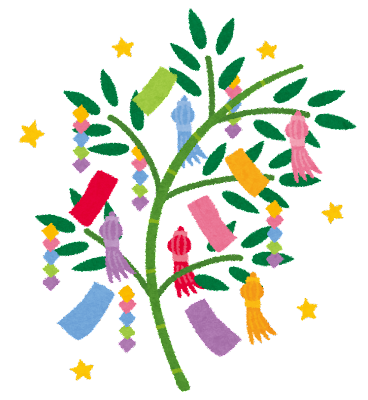 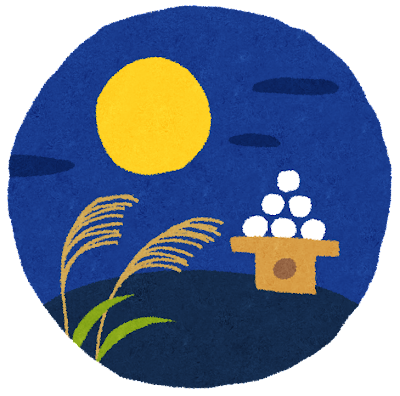 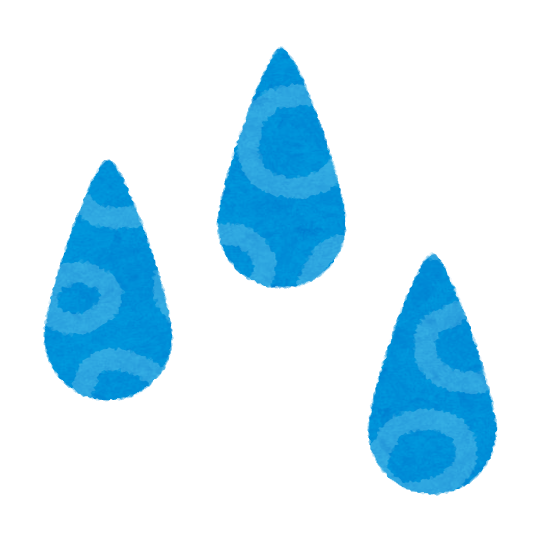 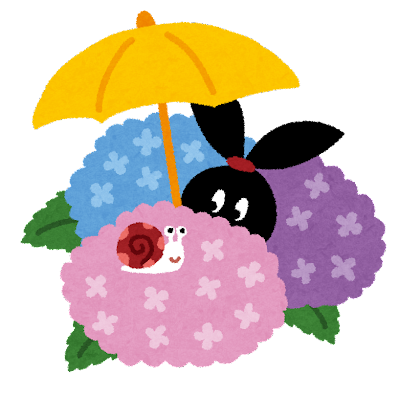 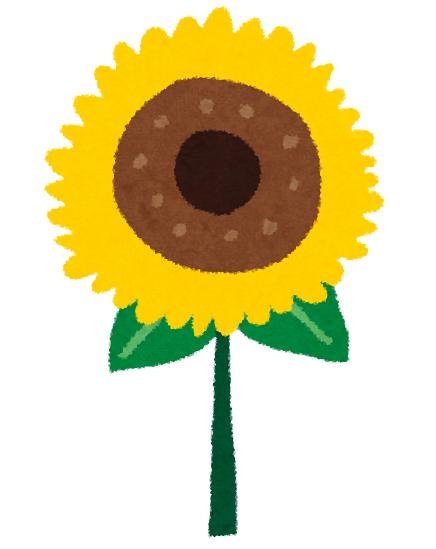 ９
月
８
月
６
月
10
月
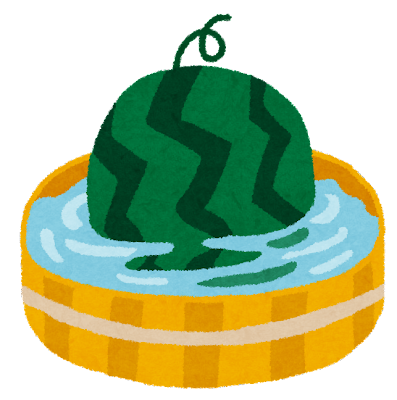 ７
月
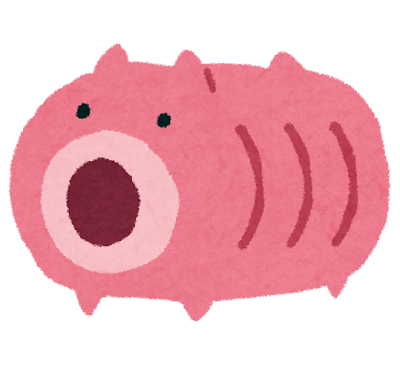 October
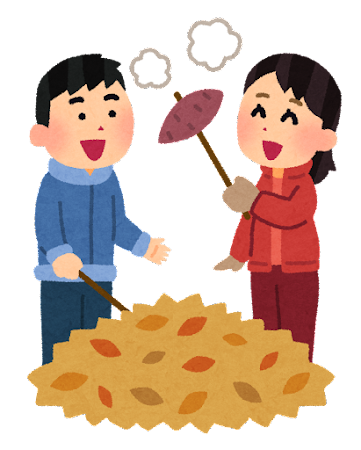 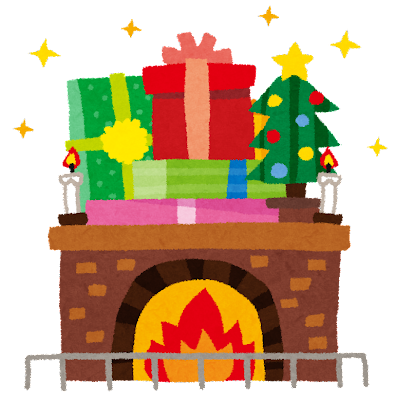 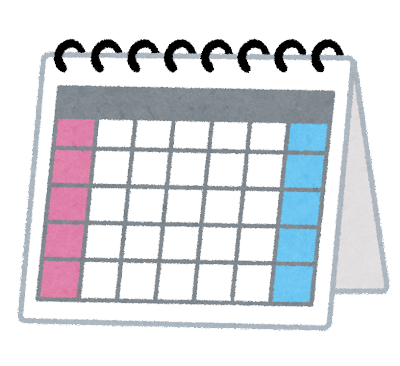 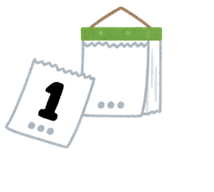 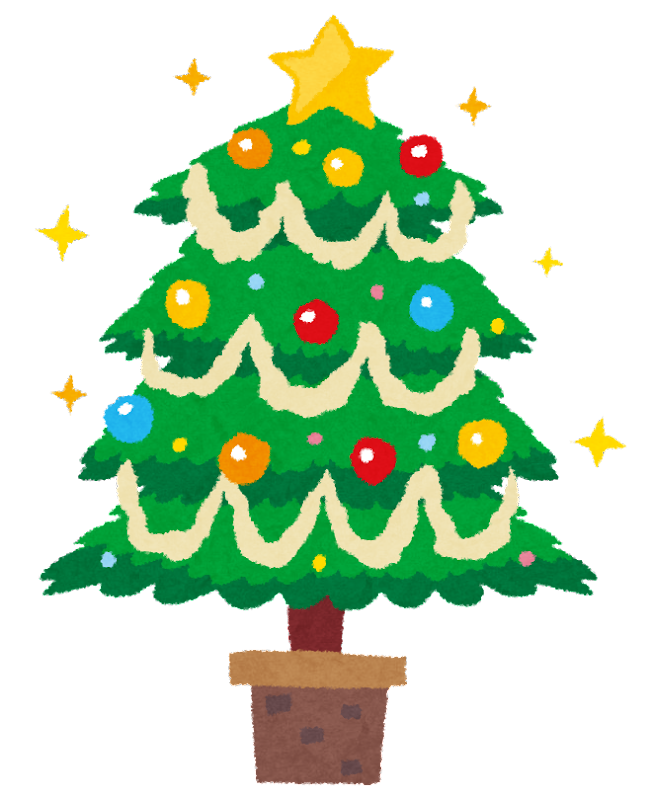 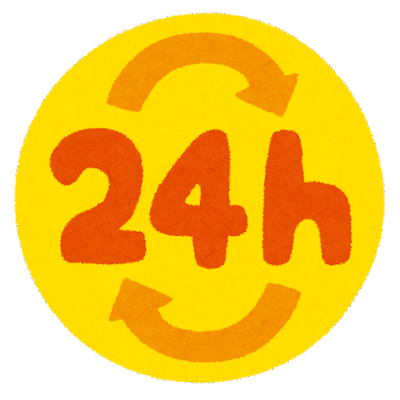 12
月
一年
11
月
ひと月
一日
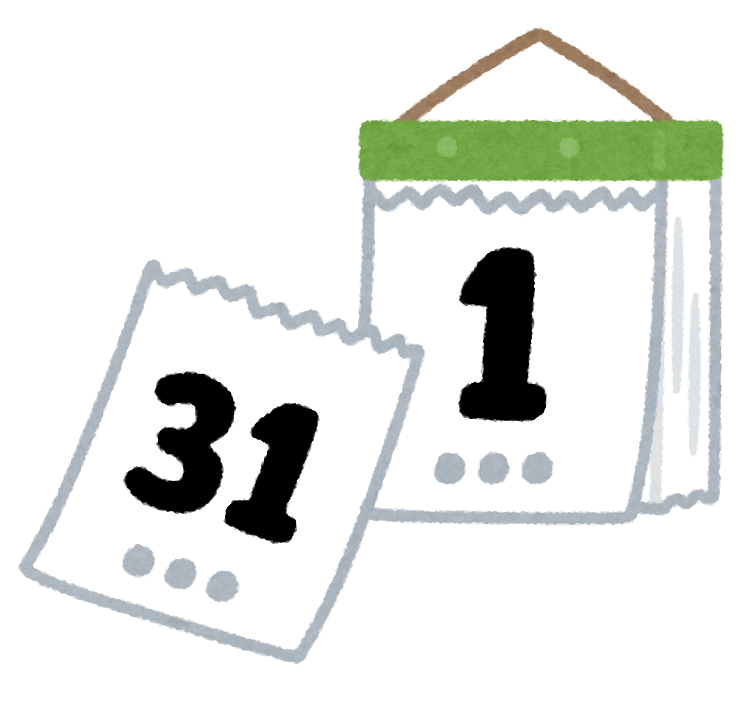 365
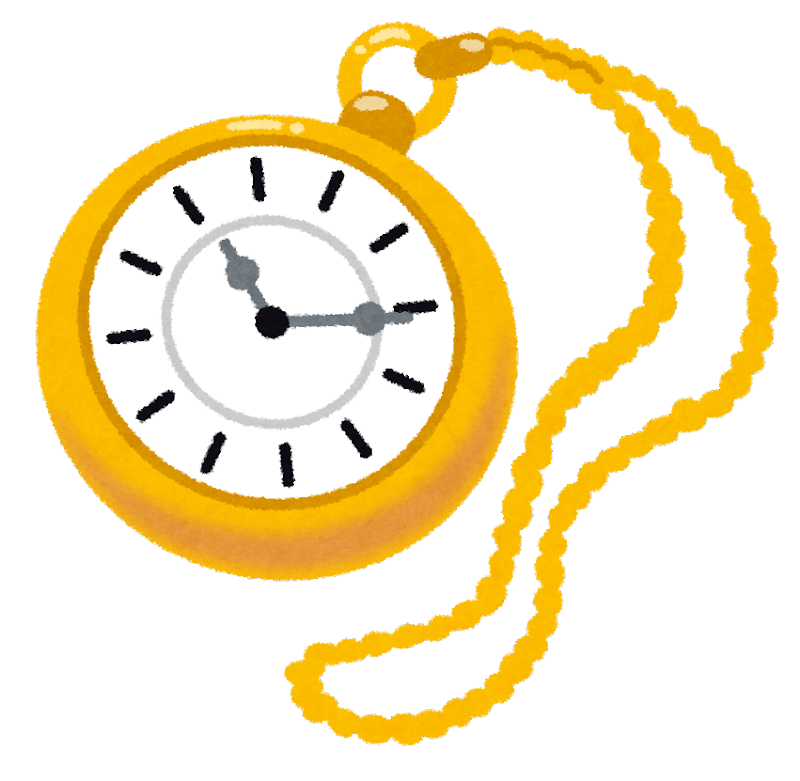 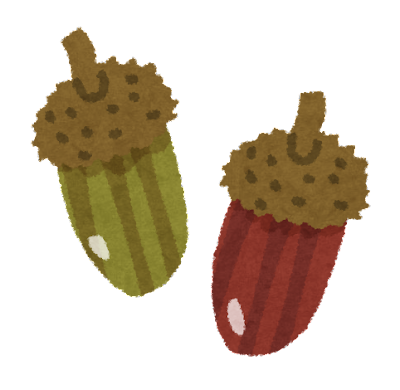 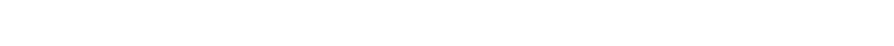 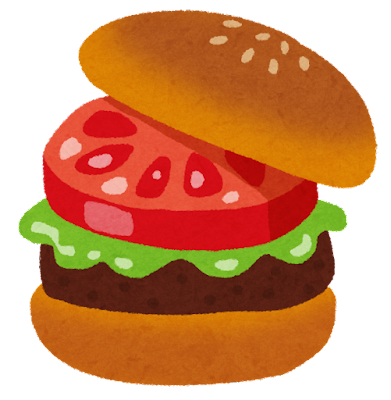 国名カード
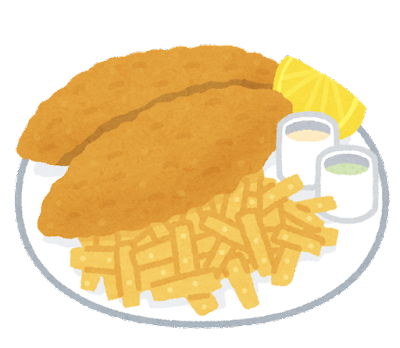 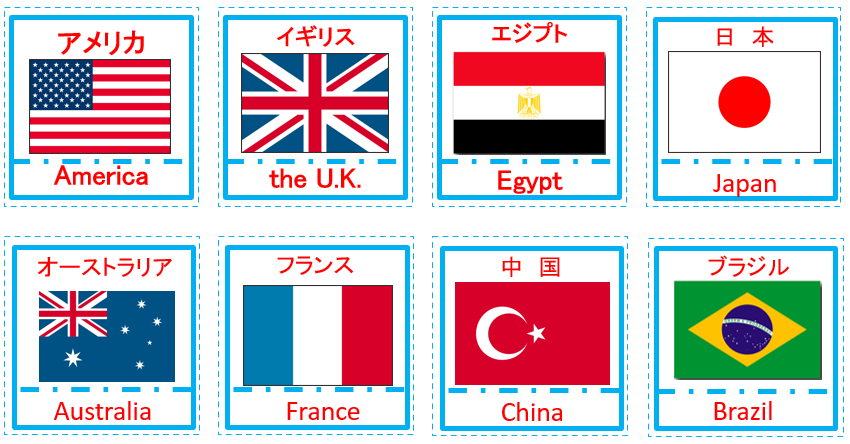 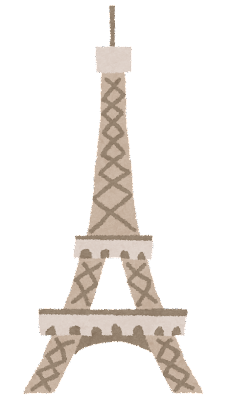 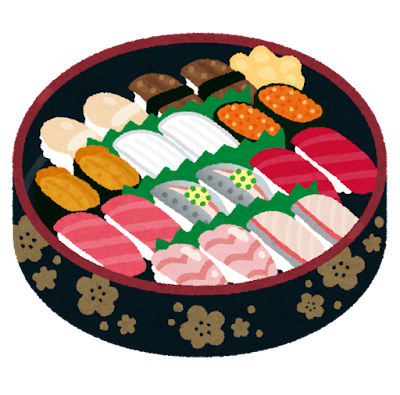 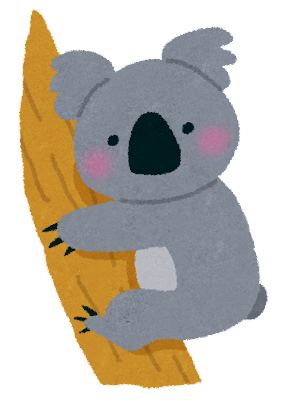 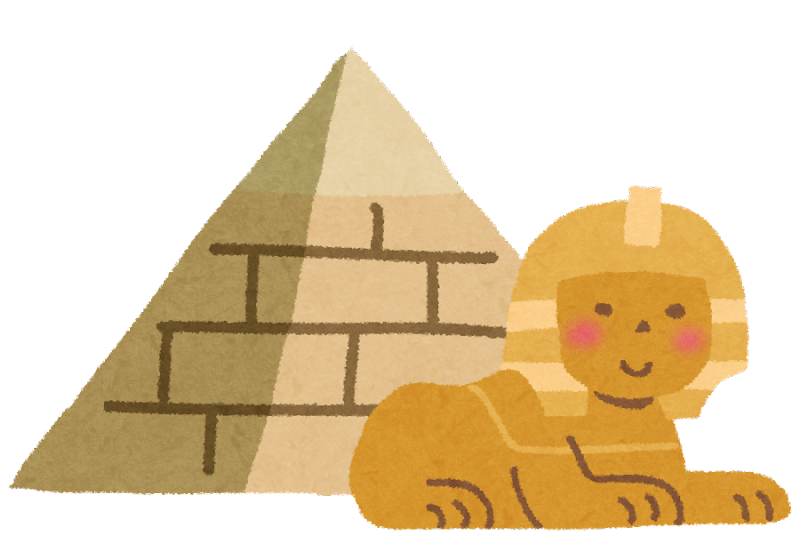 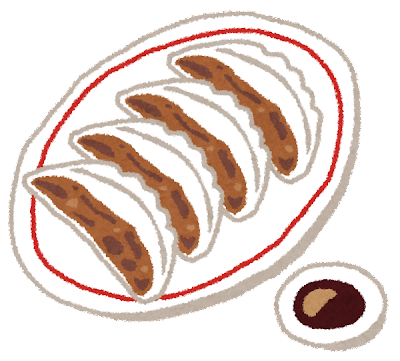 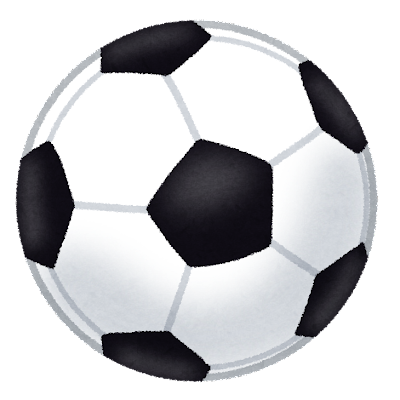 ブラジル
カナダ
中　国
オーストラリア
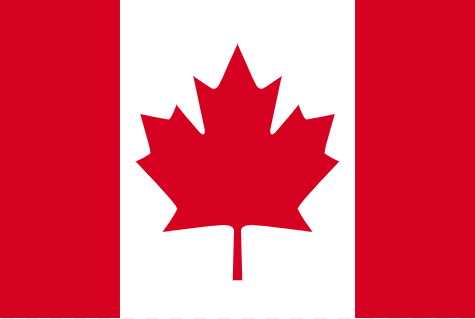 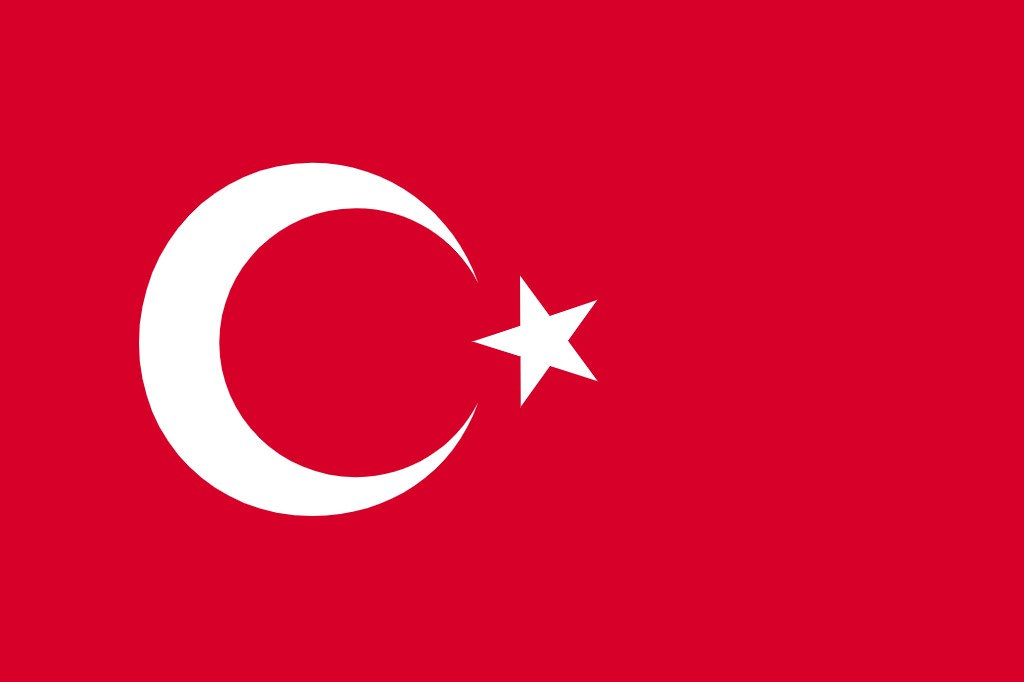 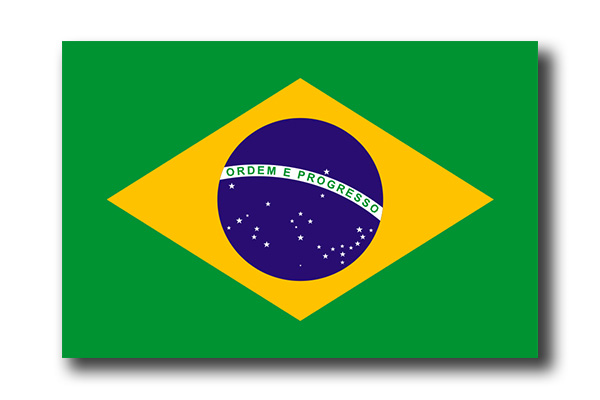 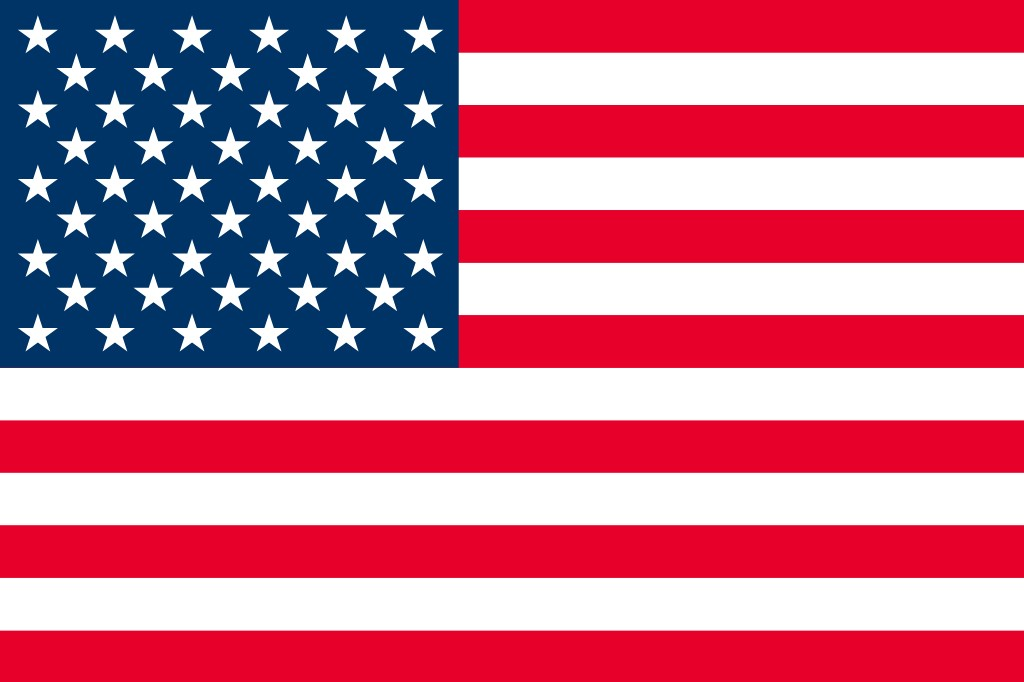 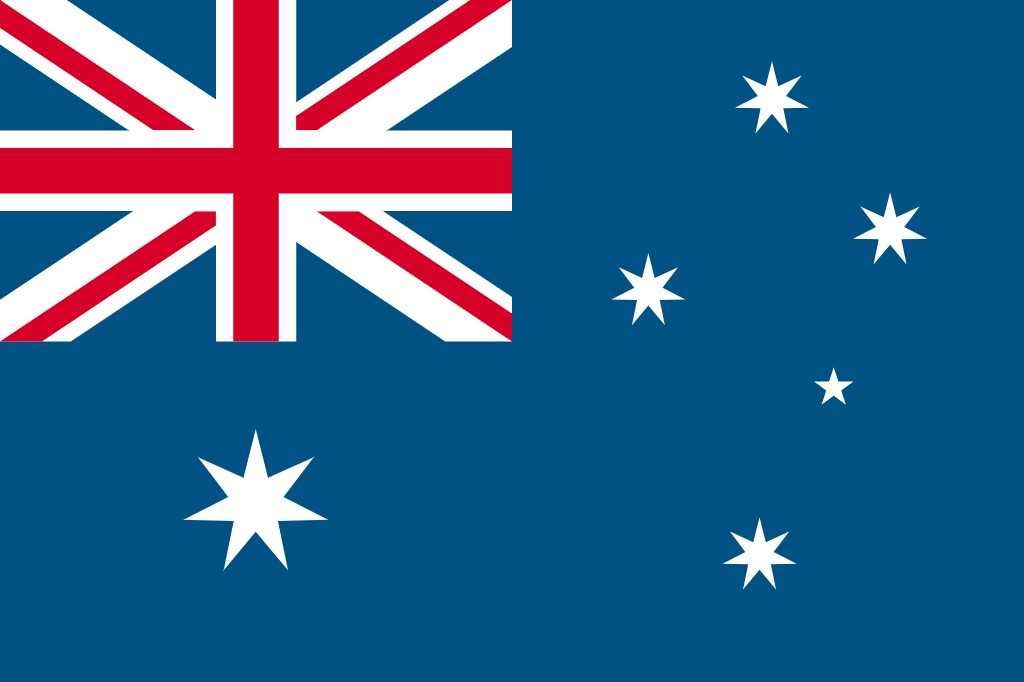 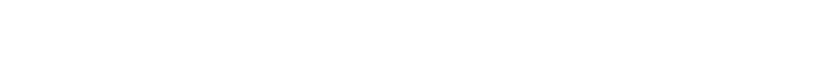 Brazil
America
China
Australia
Canada
アメリカ
イギリス




the U.K.
エジプト
フランス
インド
イタリア
ドイツ
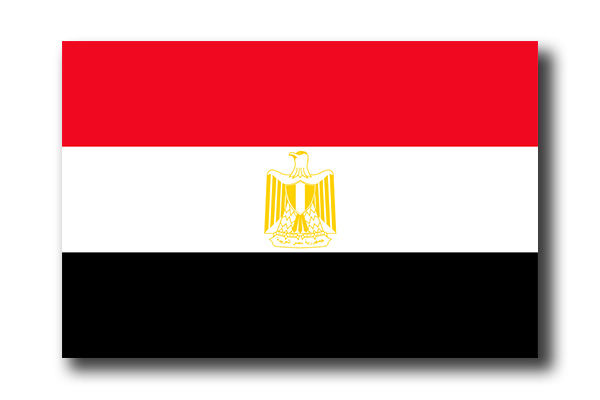 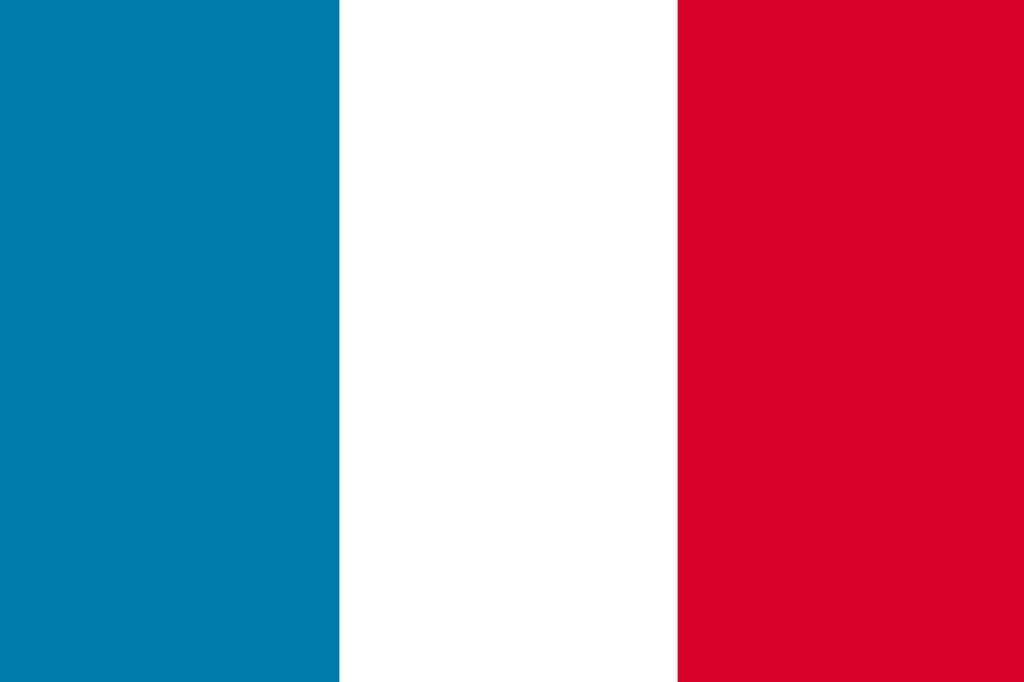 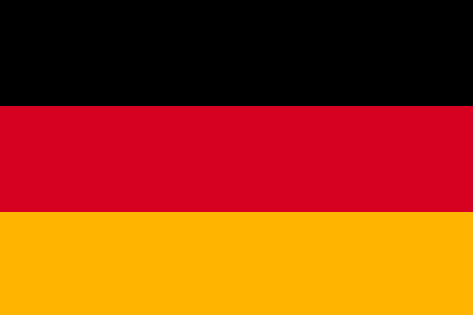 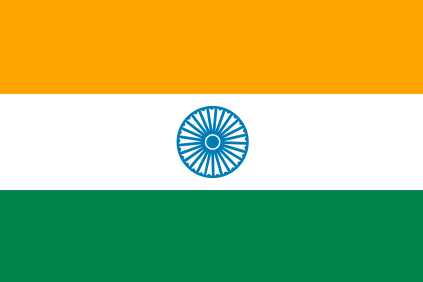 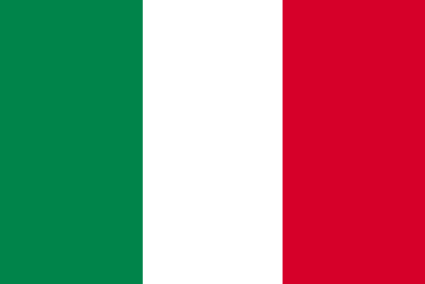 Egypt
France
Germany
India
Italy
日　本
韓　国
ロシア
スペイン
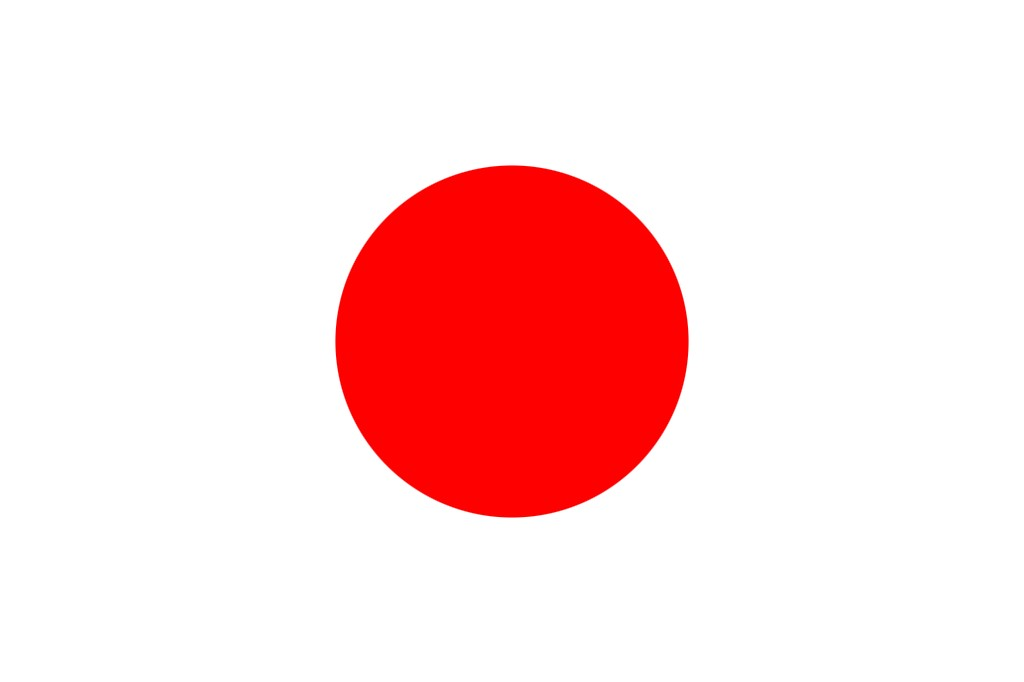 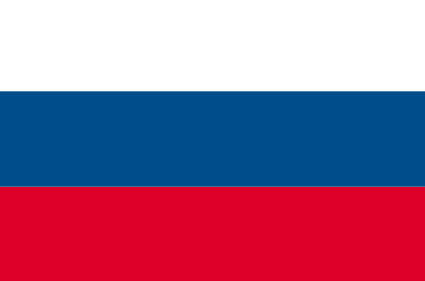 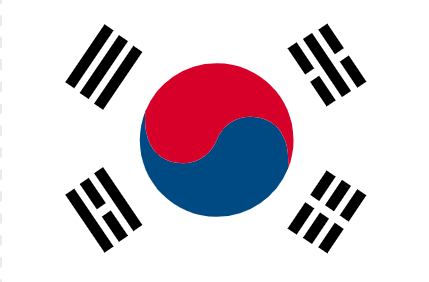 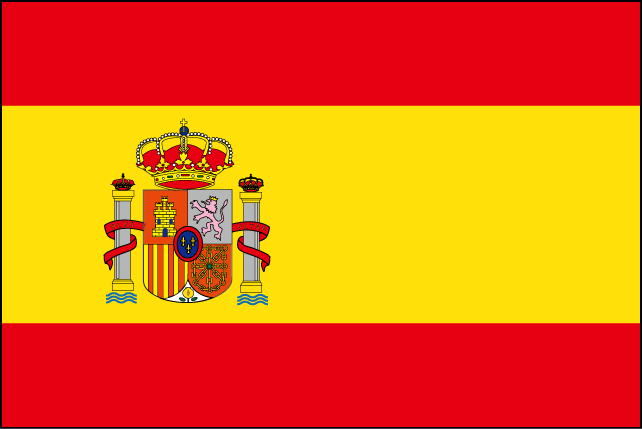 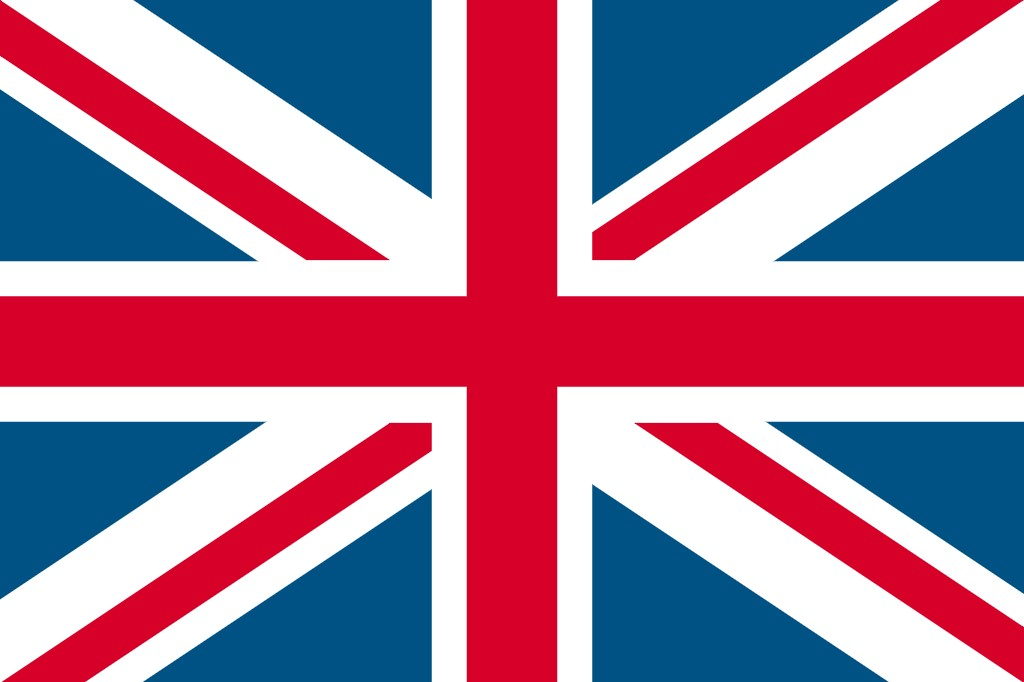 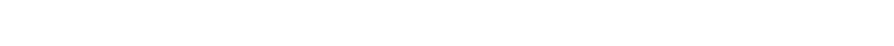 Japan
Russia
Korea
Spain
色カード
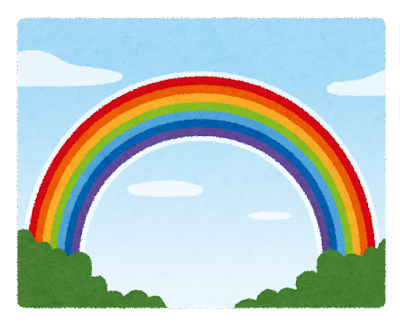 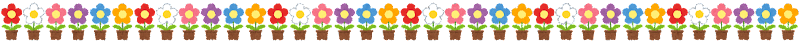 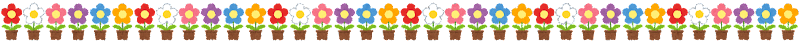 silver
yellow
pink
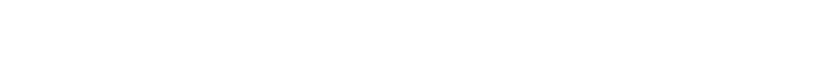 white
red
light blue
black
yellow green
brown
orange
purple
green
blue
gold
英単語カード
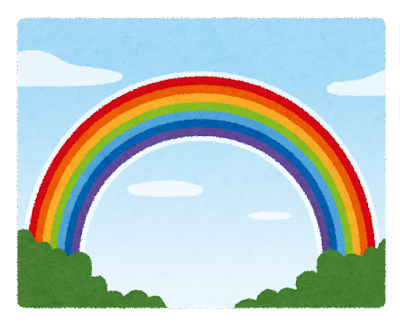 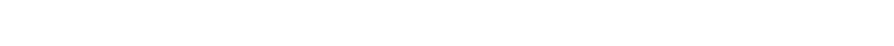 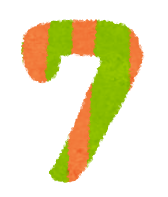 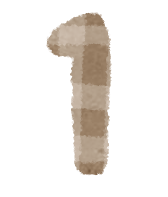 数字カード
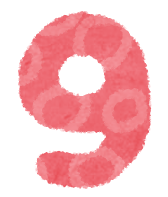 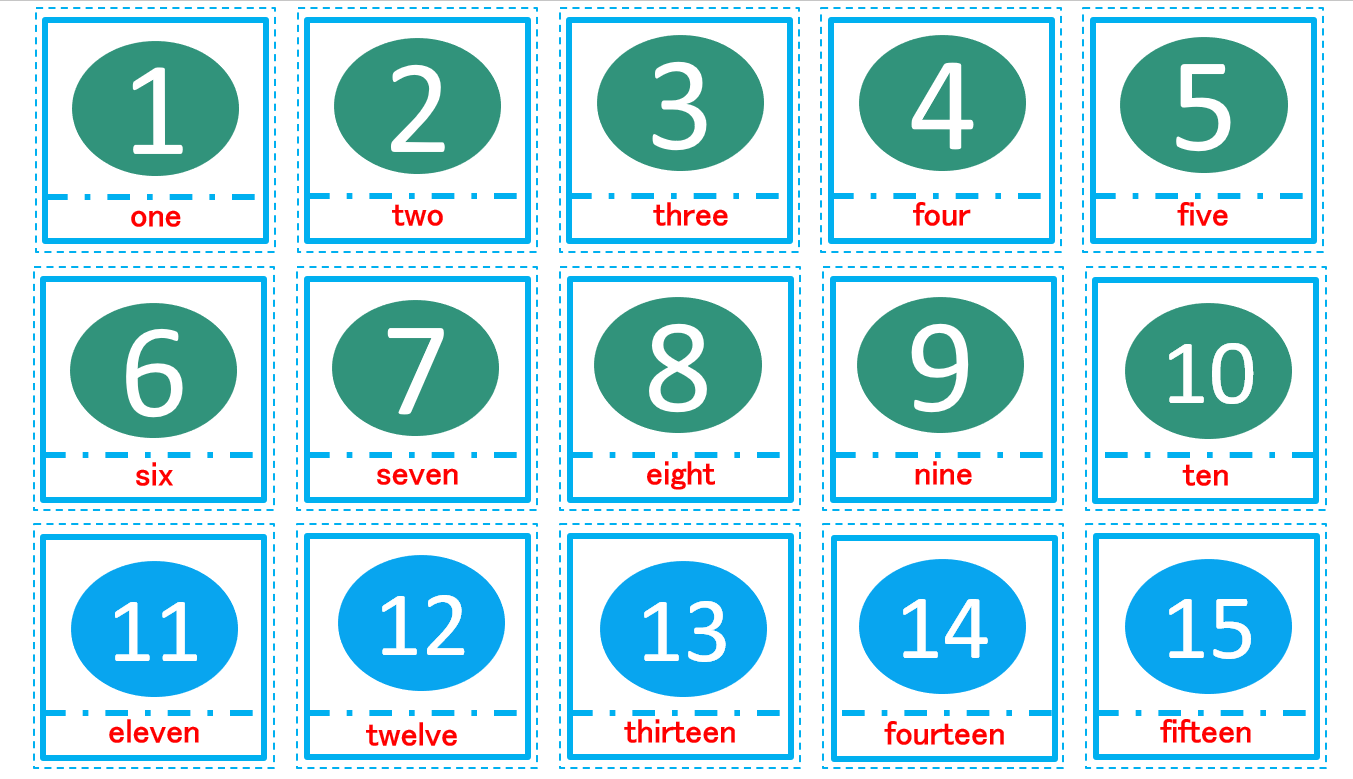 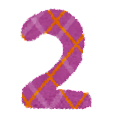 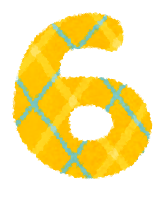 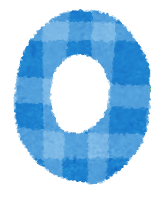 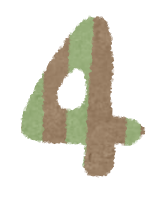 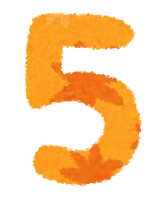 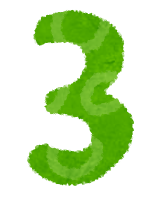 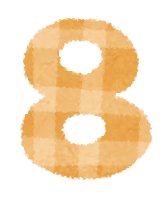 fourteen
3
4
5
2
1
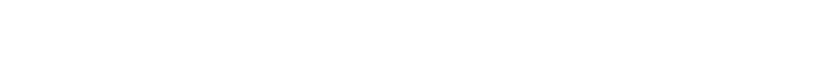 one
two
three
four
five
six
seven
eight
nine
eleven
twelve
thirteen
fifteen
8
9
7
6
10
ten
12
14
15
11
13
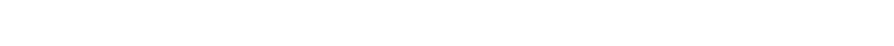 17
19
20
16
18
twenty-nine
nineteen
twenty-four
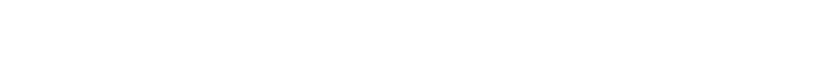 twenty-six
twenty-seven
twenty-eight
thirty
sixteen
seventeen
eighteen
twenty
twenty-one
twenty-two
twenty-three
twenty-five
22
24
25
21
23
27
29
30
26
28
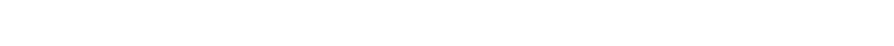 seventy
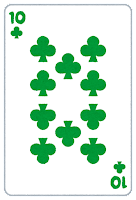 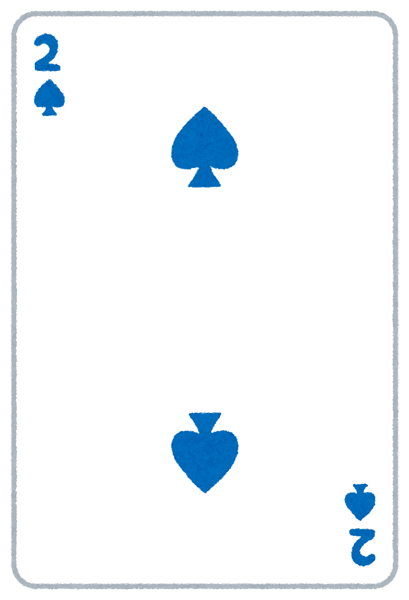 50
70
40
60
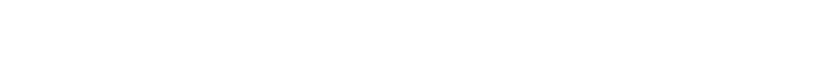 forty
fifty
sixty
eighty
one-hundred
ninety
zero
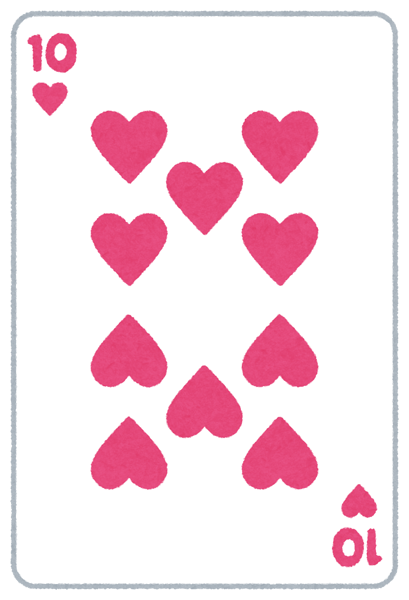 0
100
80
90
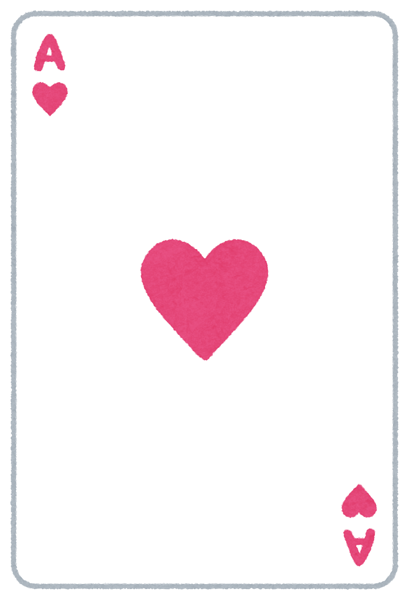 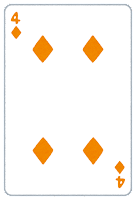 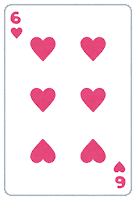 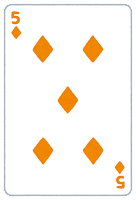 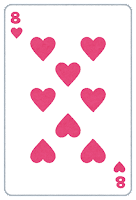 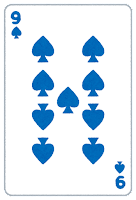 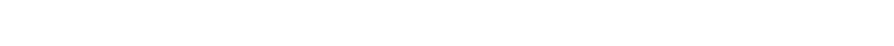